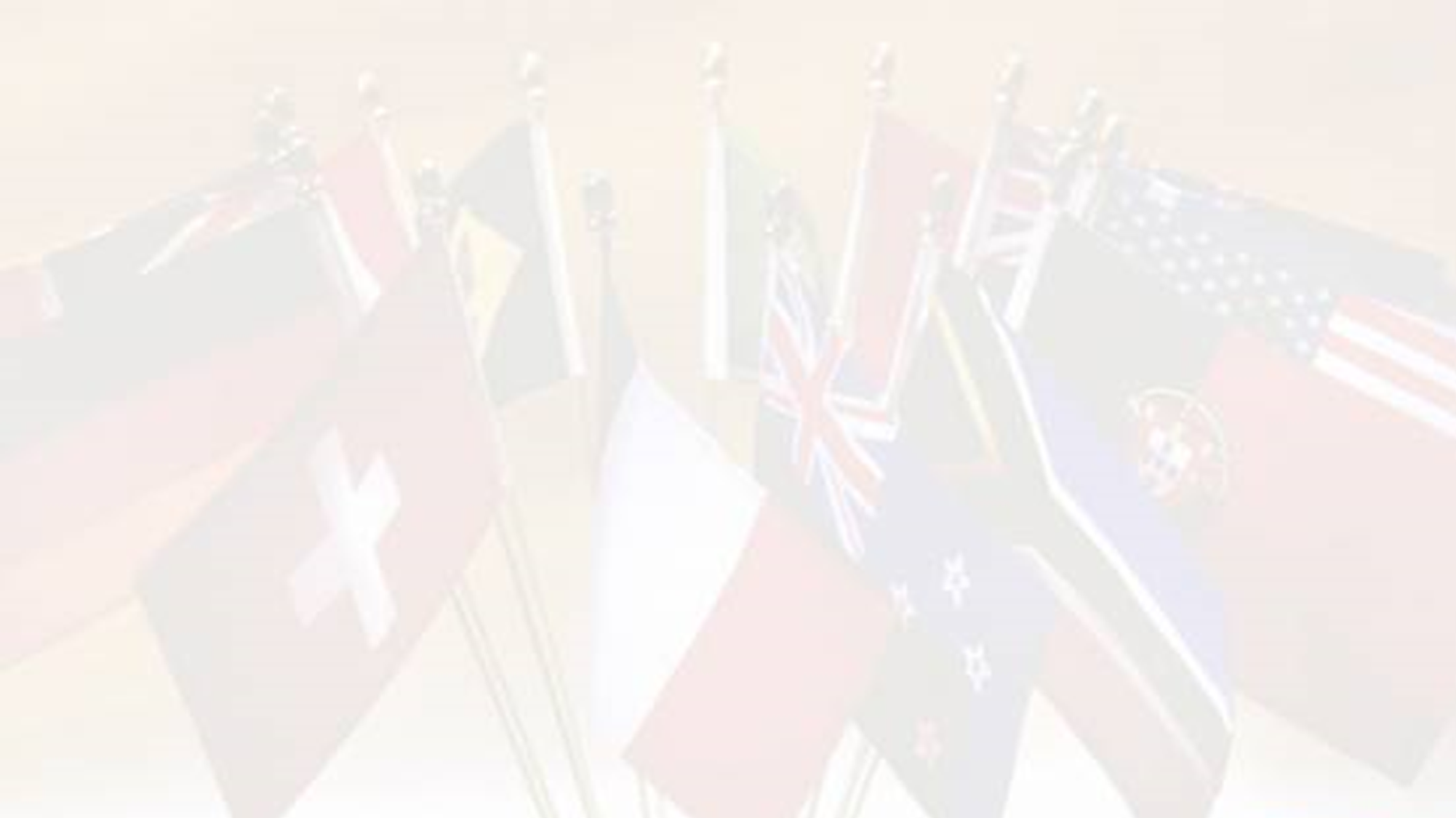 Государственное автономное общеобразовательное учреждение Новосибирской области «Школа-интернат с углубленным изучением предметов спортивного профиля»

Интегрированный урок по английскому и немецкому языкам 
«Путешествие в прошлое»,
6 класс

Разработали и провели:
Акимкина Е.В., учитель английского языка,
Попова С.Л., учитель немецкого языка
 
г. Новосибирск, 2023
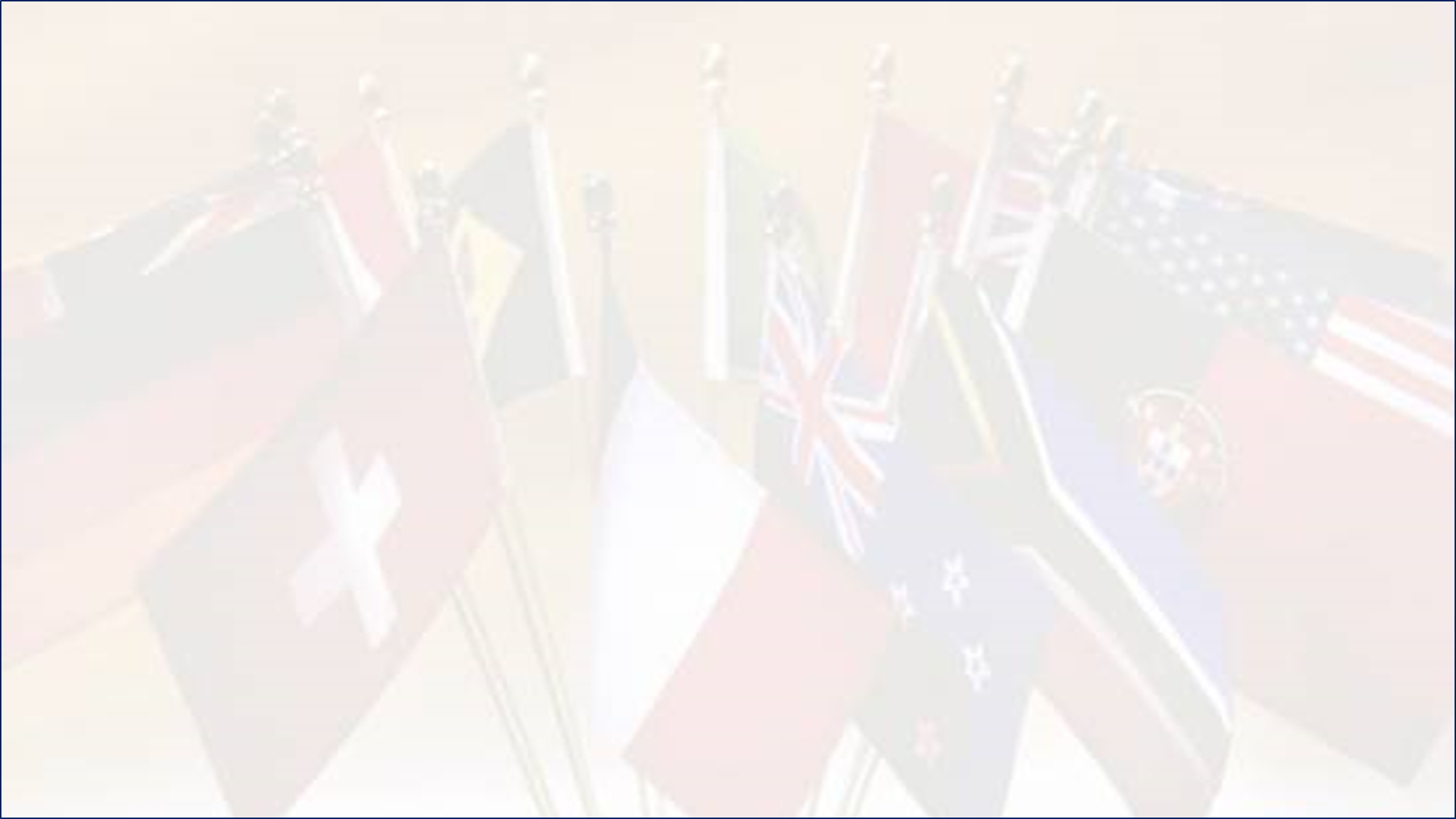 Цель урока: 
повышение мотивации к изучению иностранных языков, развитие потребности и способности практического владения языком.

Задачи урока:
закрепить лексические единицы по теме «Профессии» в устной речи;
познакомить со сходными грамматическими явлениями в английском и немецком языках: глаголами «be» и «sein»;
развивать коммуникативные умения (умение вести диалоги монолог, используя знакомую лексику и глаголы «be» и «sein»);
формировать навыки аудирования с пониманием информации фактического характера с опорой на видео;
проверить и оценить уровень усвоения правила использования глаголов «be» и «sein» с помощью теста на платформе Moodle; 
развивать навыки рефлексии (умение оценить эффективность собственной работы на уроке).
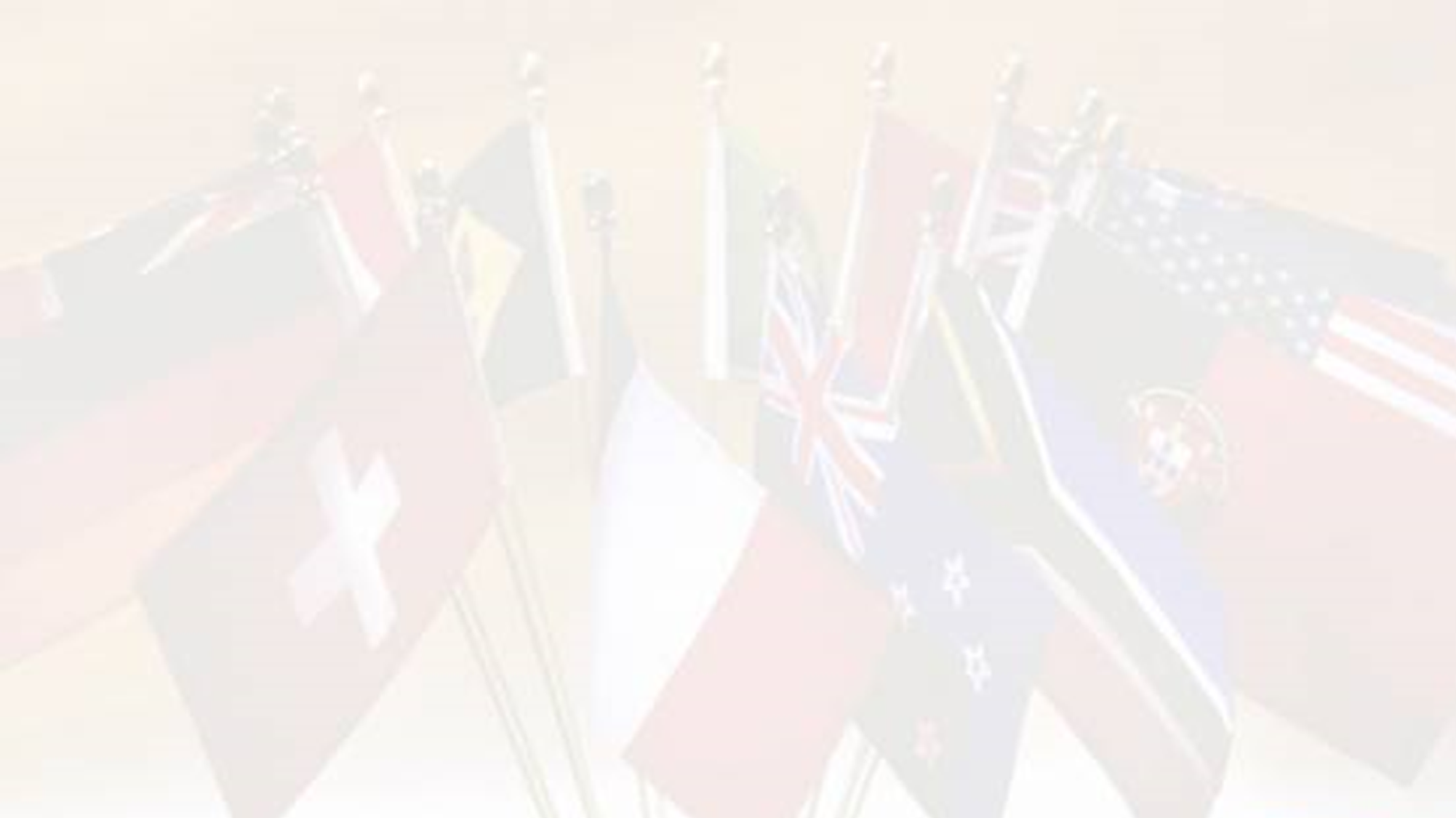 Travelling to the Past /
Reise in die Vergangenheit
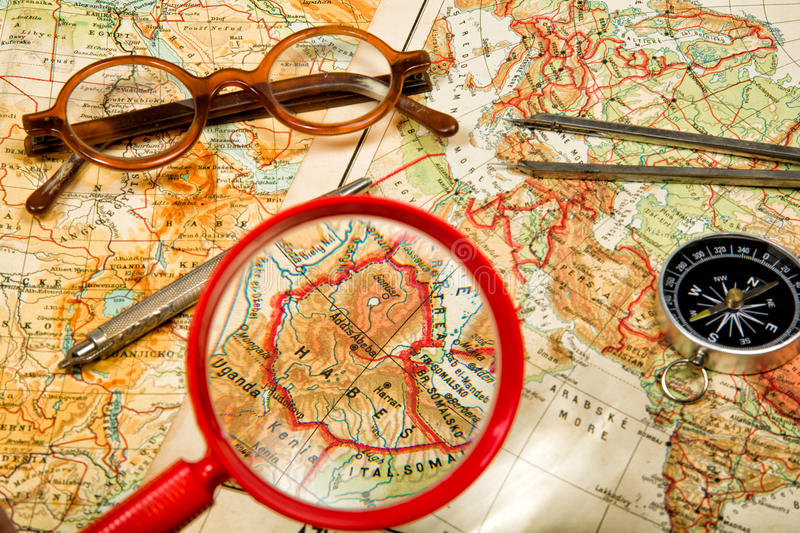 sein
to be
war
was
wart
were
warst
war
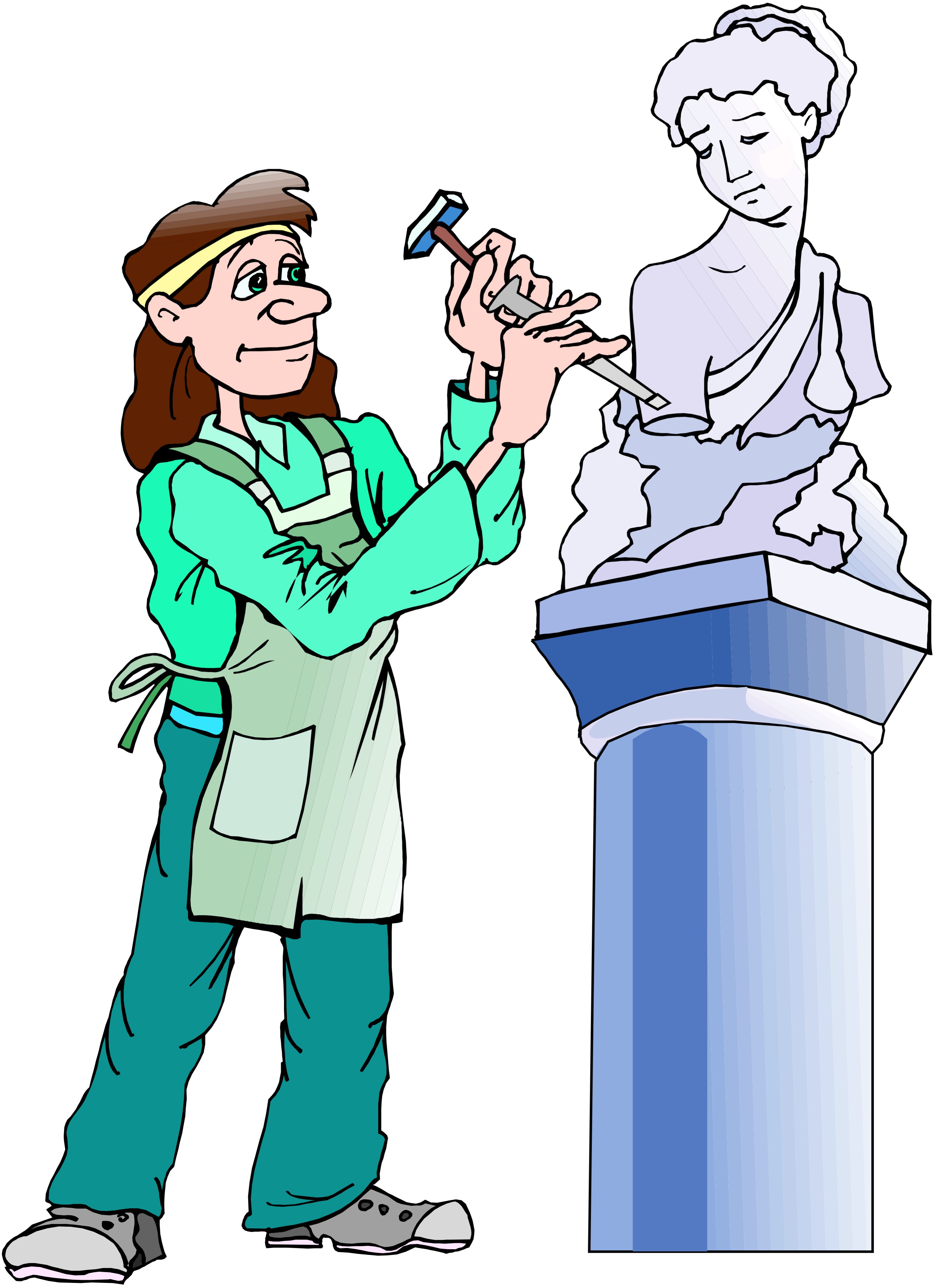 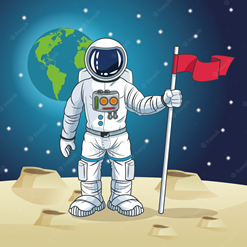 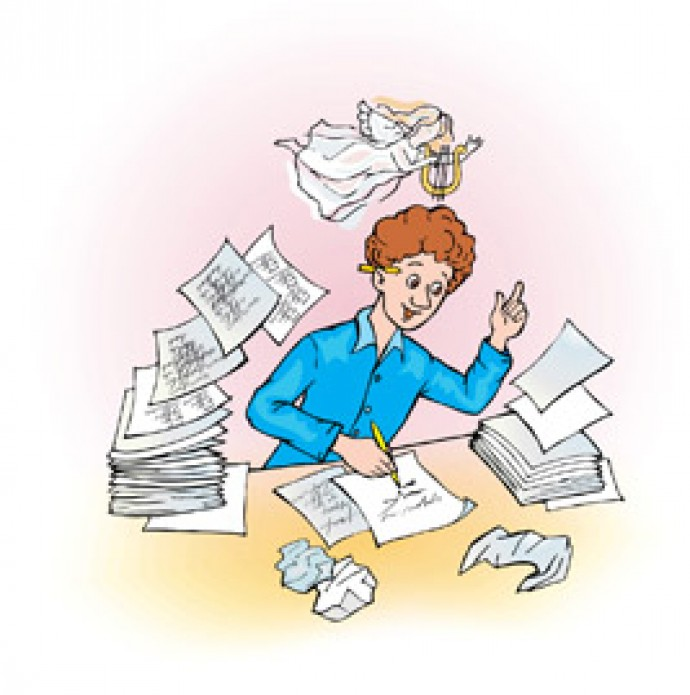 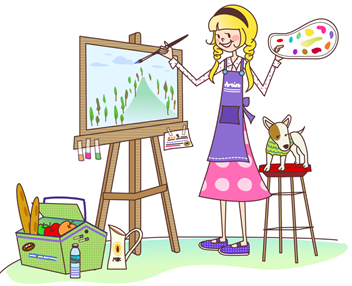 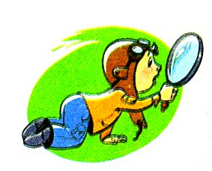 a painter
a writer
an astronaut
an explorer
a sculptor
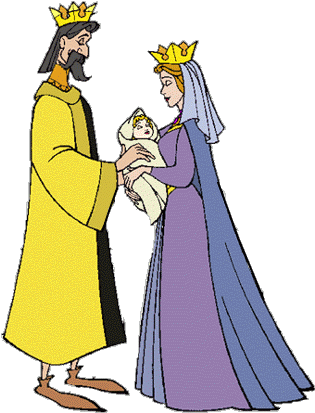 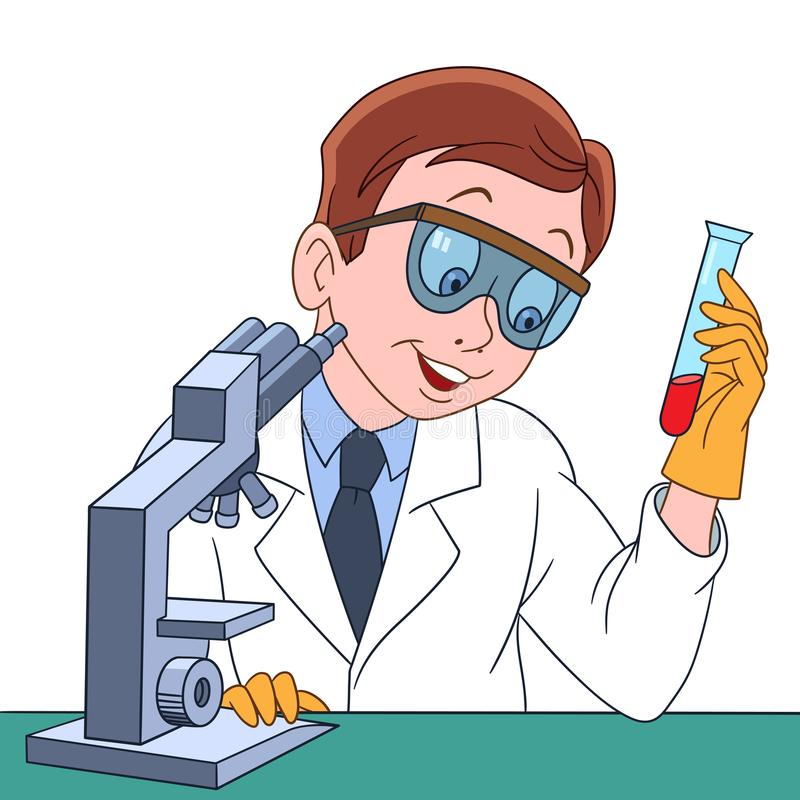 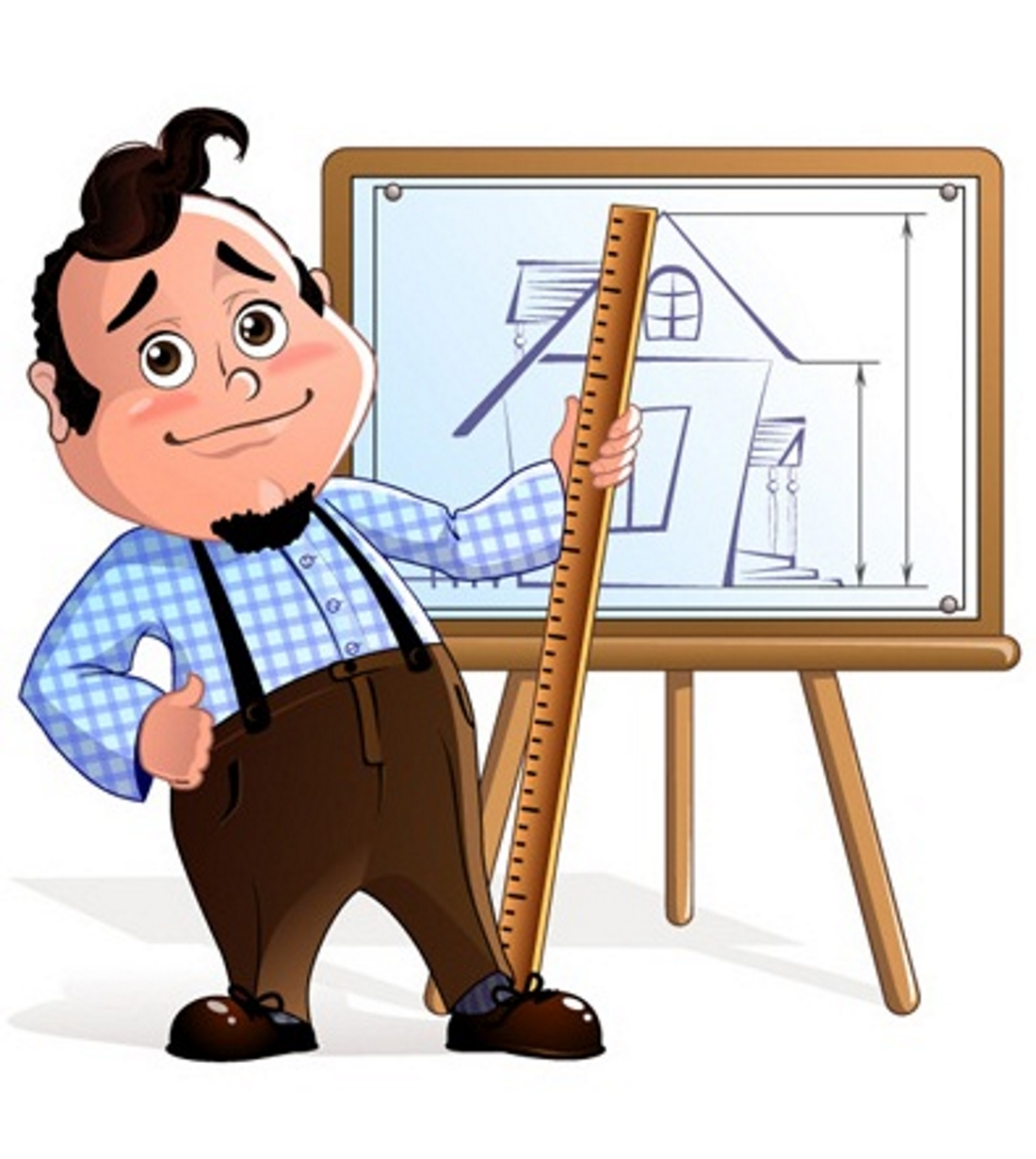 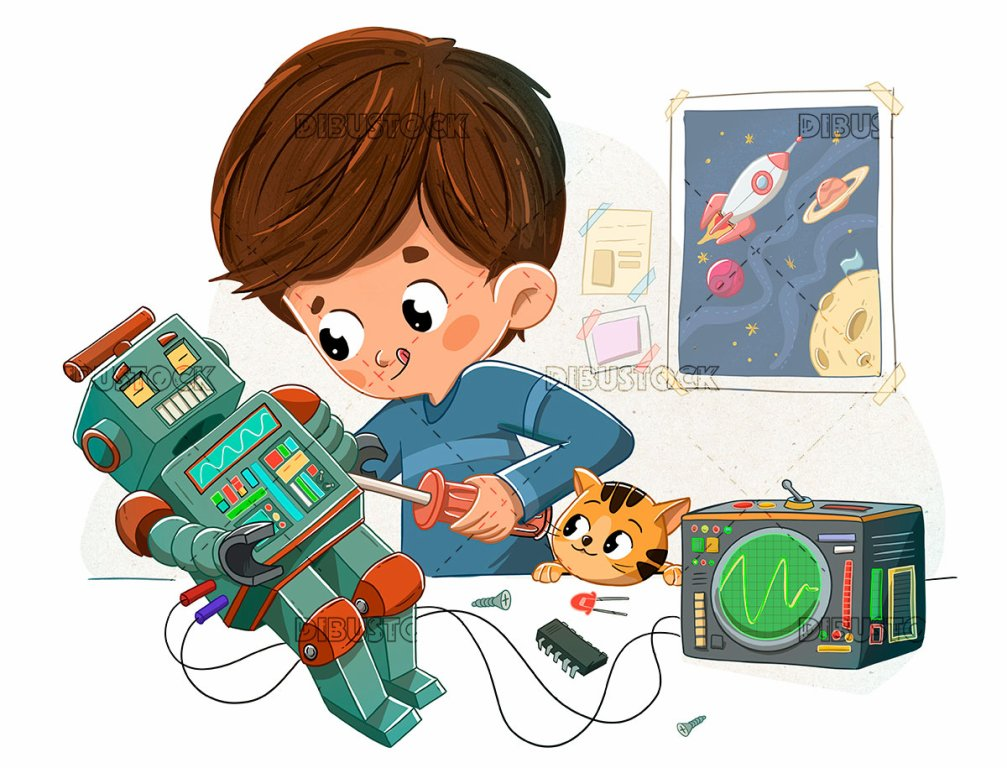 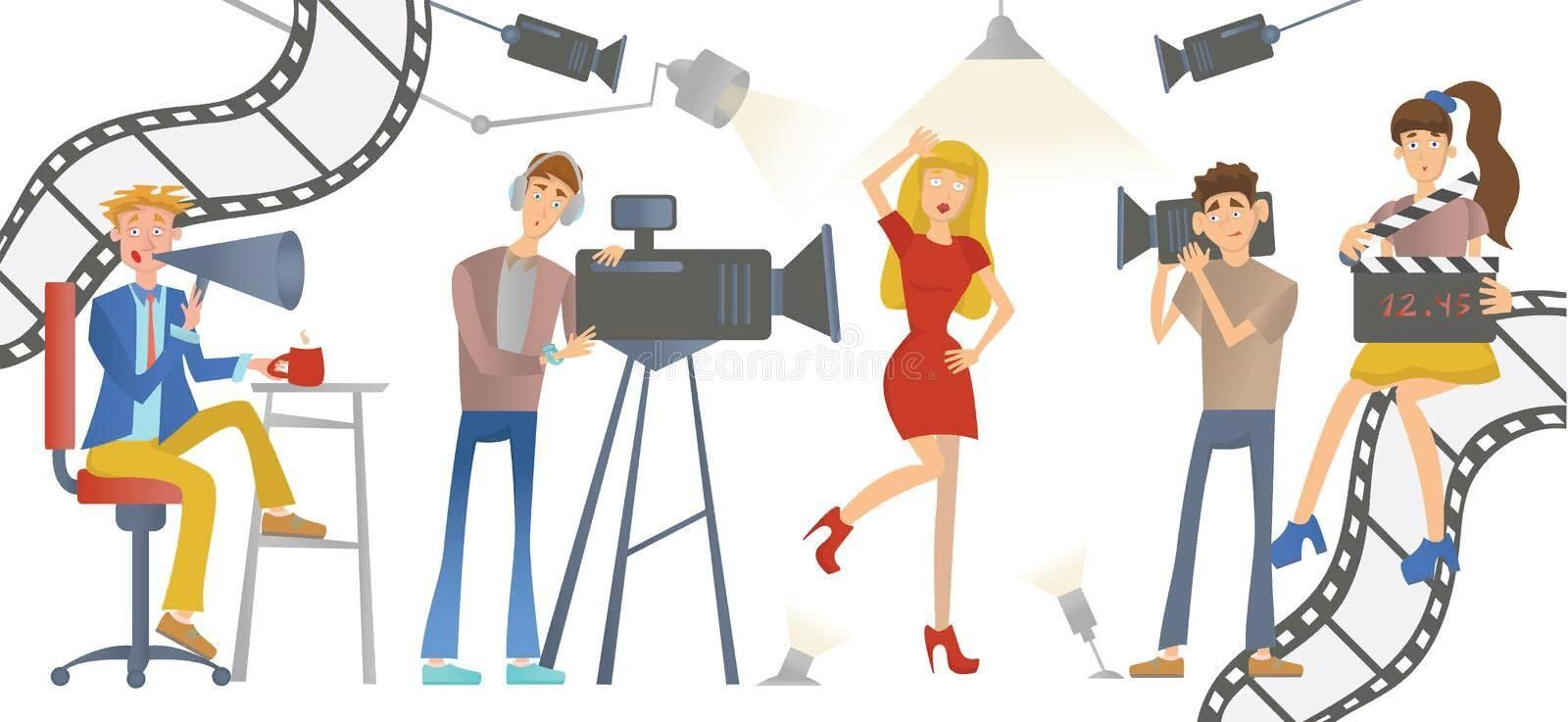 an architect
an inventor
a scientist
a king, a queen
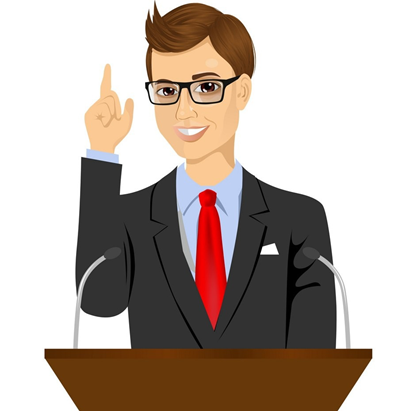 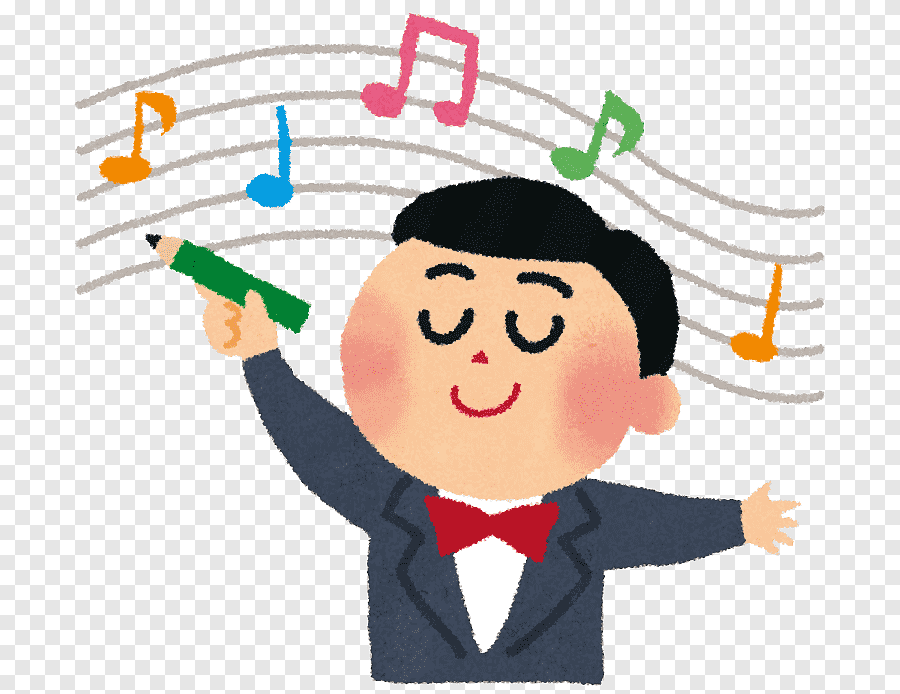 a politician
a director
a composer
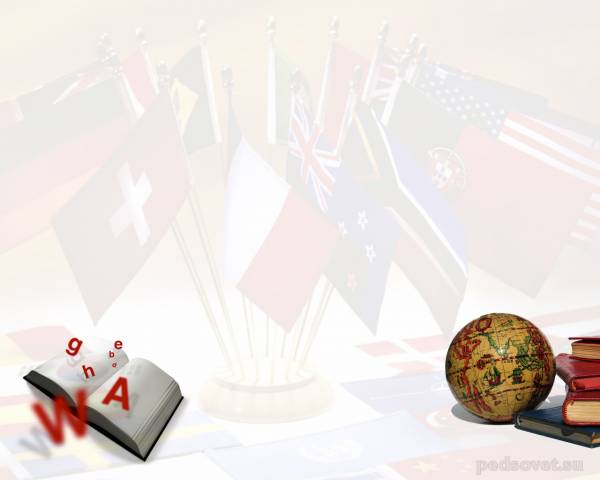 “to be” in the Past Simple
(was/ were)
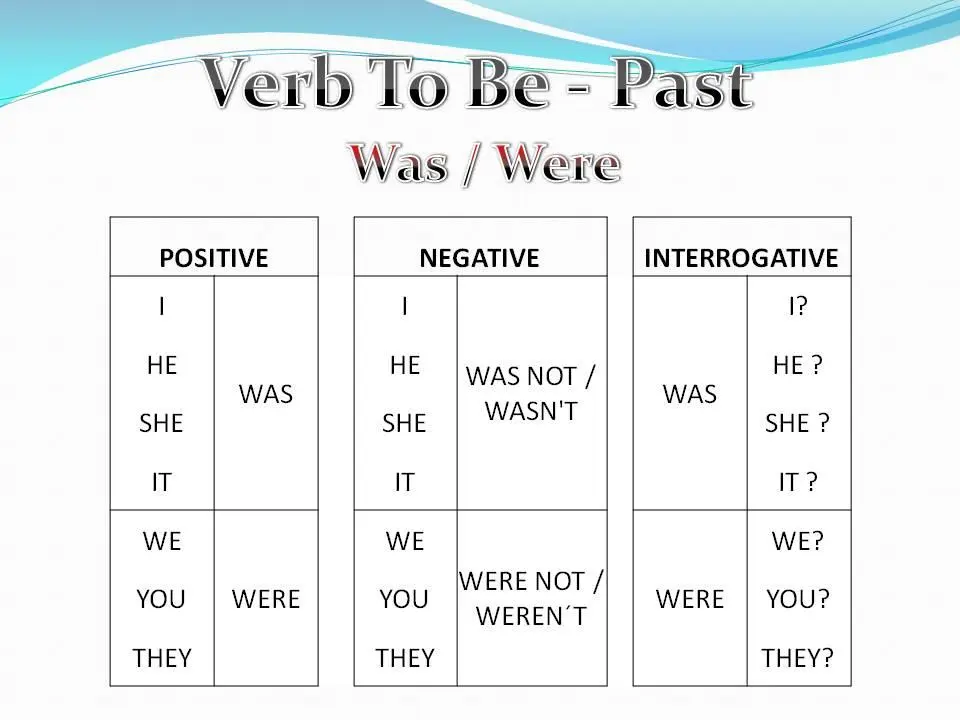 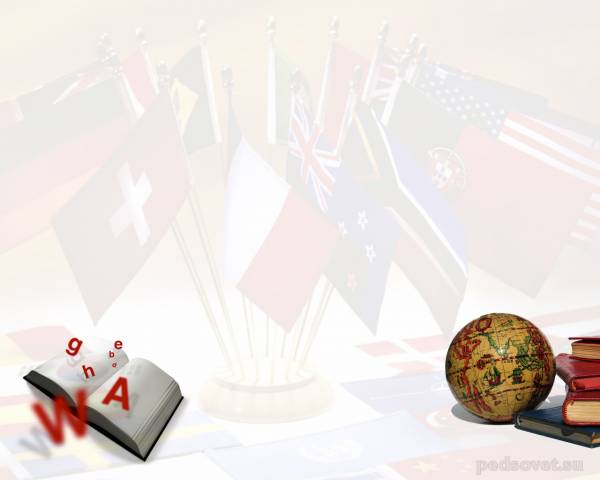 Quiz
“Famous British People”
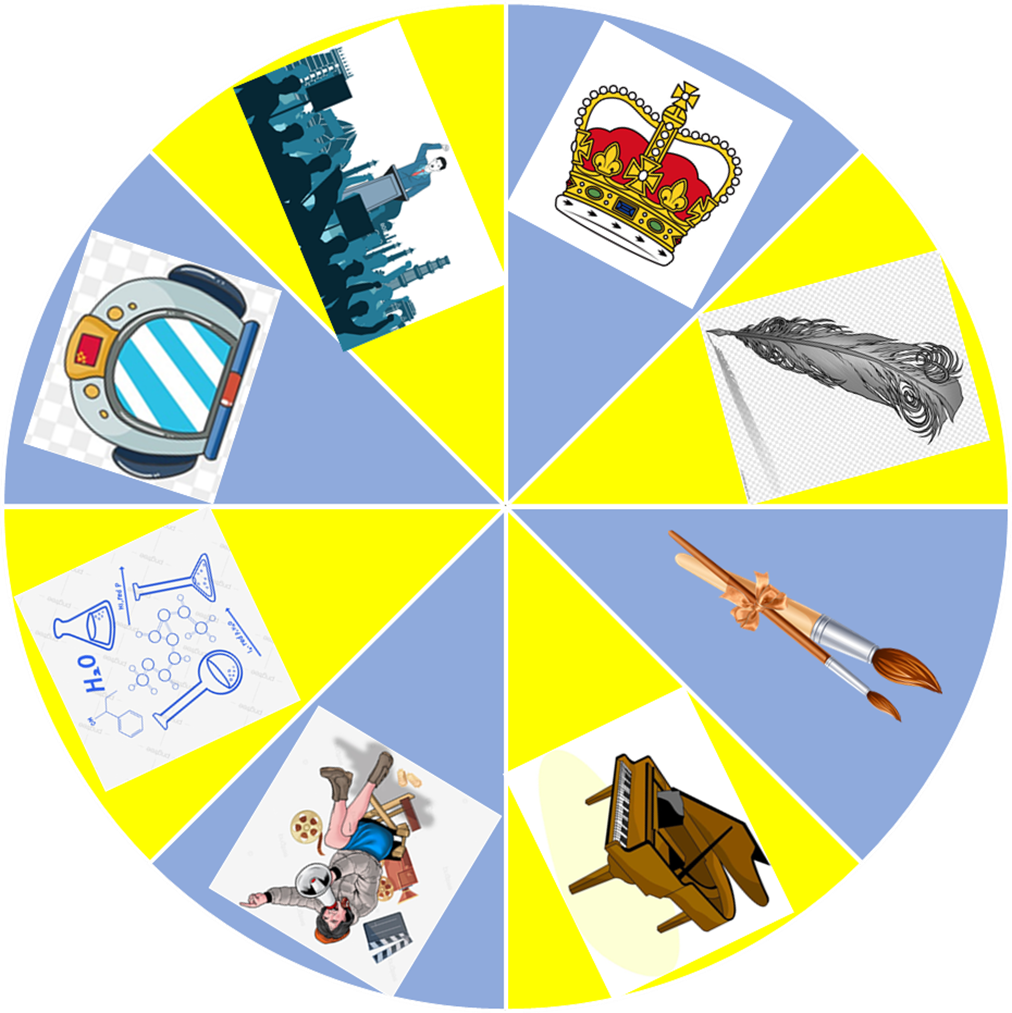 CHECK
SPIN
What was this famous British person?
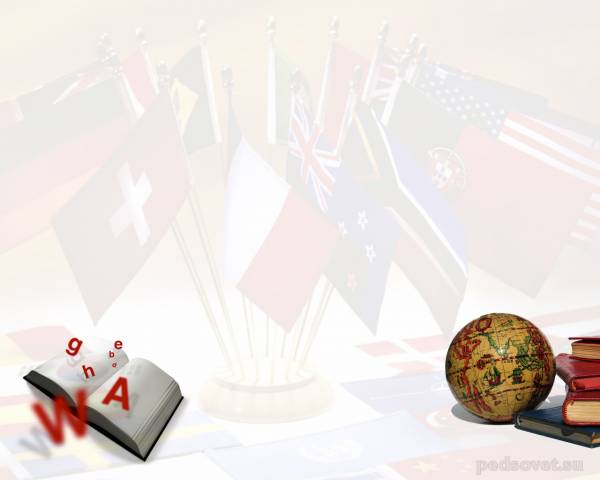 What was this famous British person?
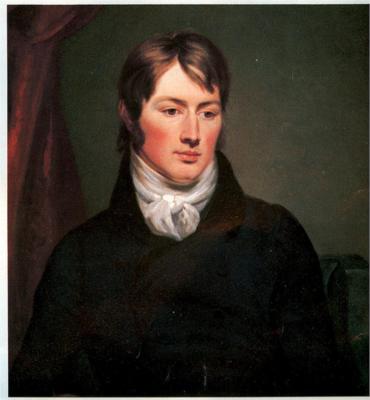 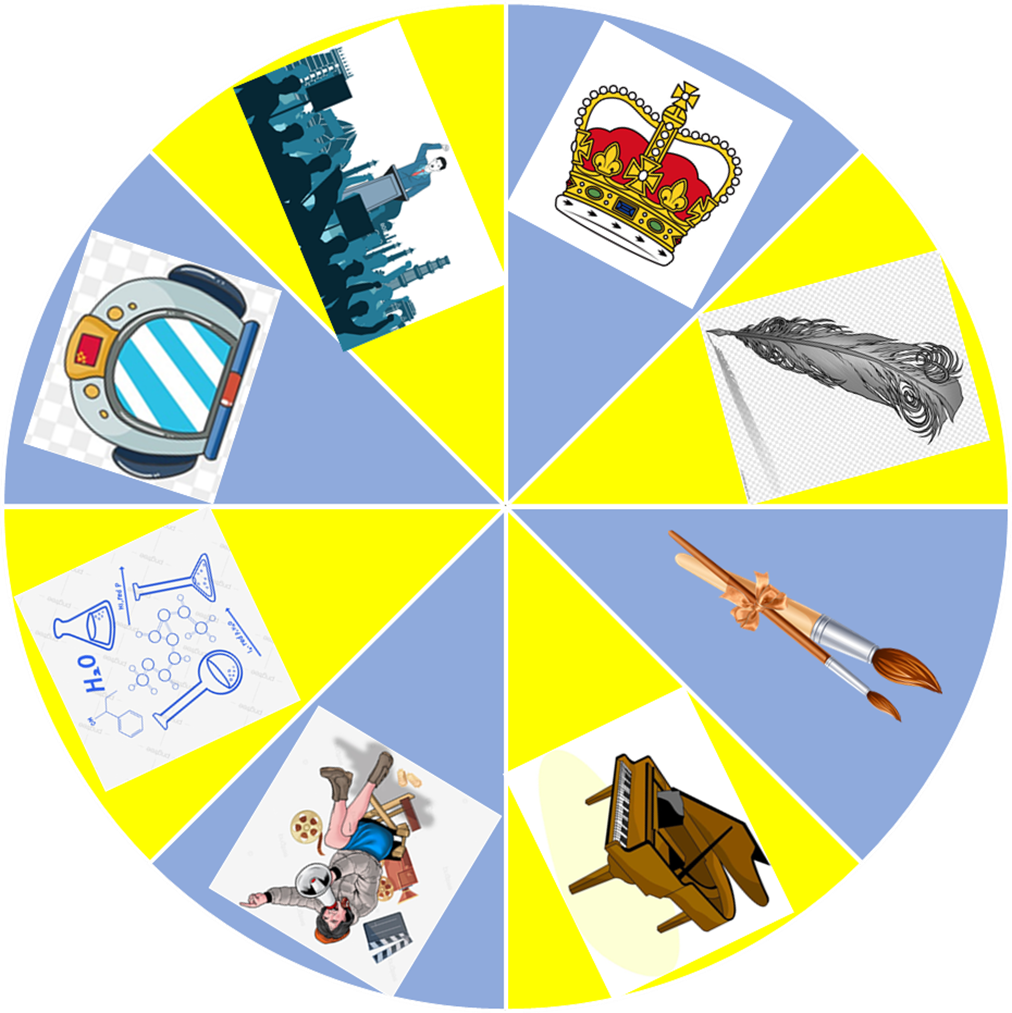 CHECK
SPIN
John Constable
He was a British painter.
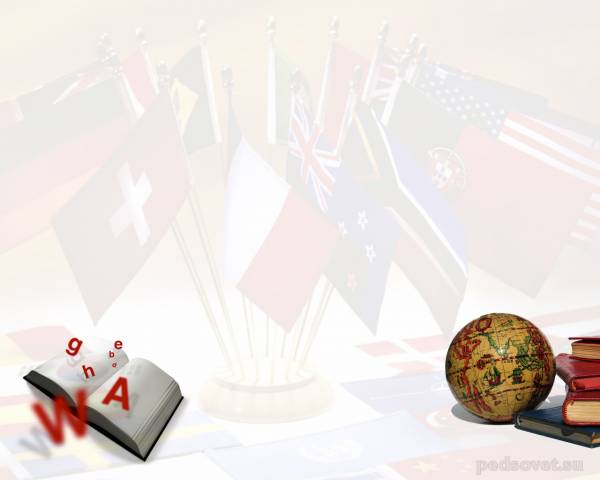 What were these famous British people?
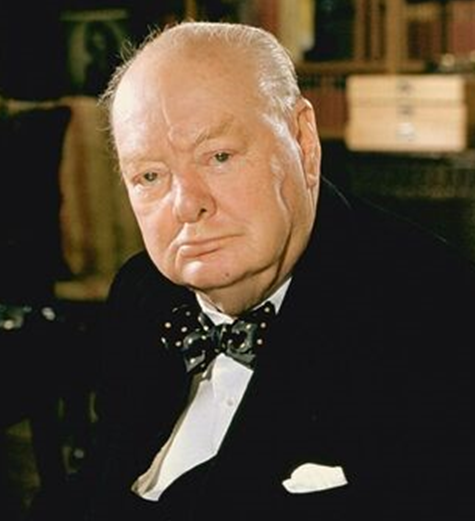 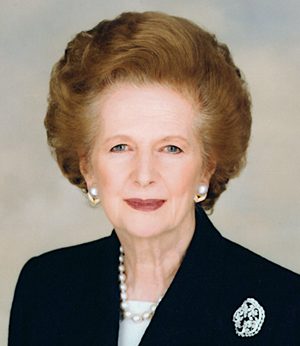 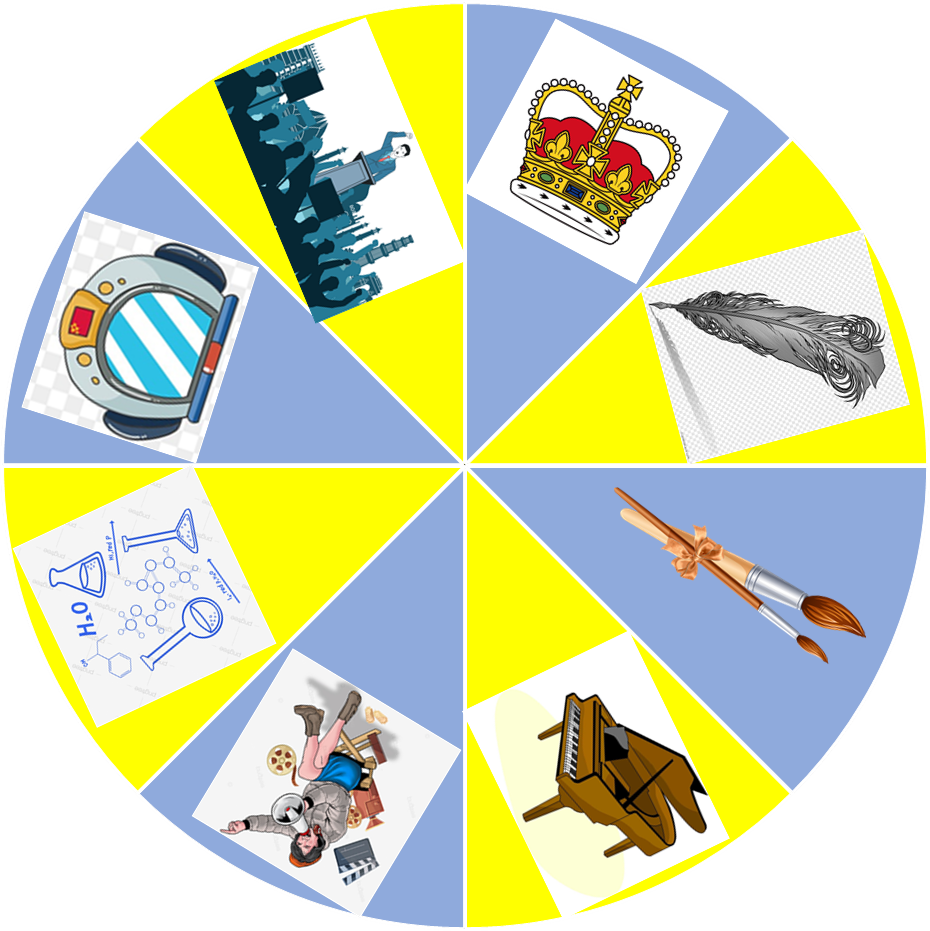 CHECK
SPIN
W. Churchill
M. Thatcher
They were British politicians.
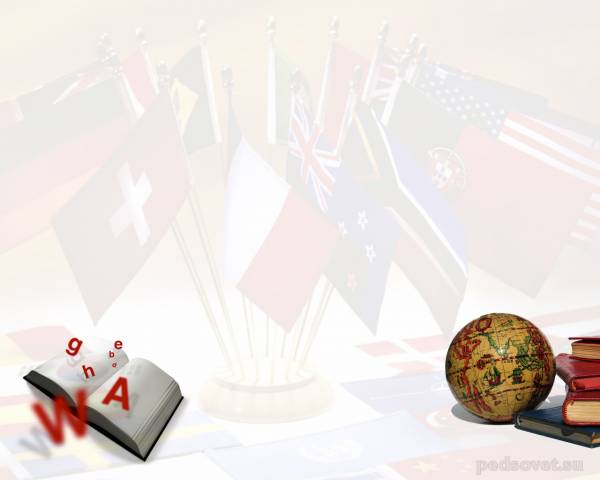 What was this famous British person?
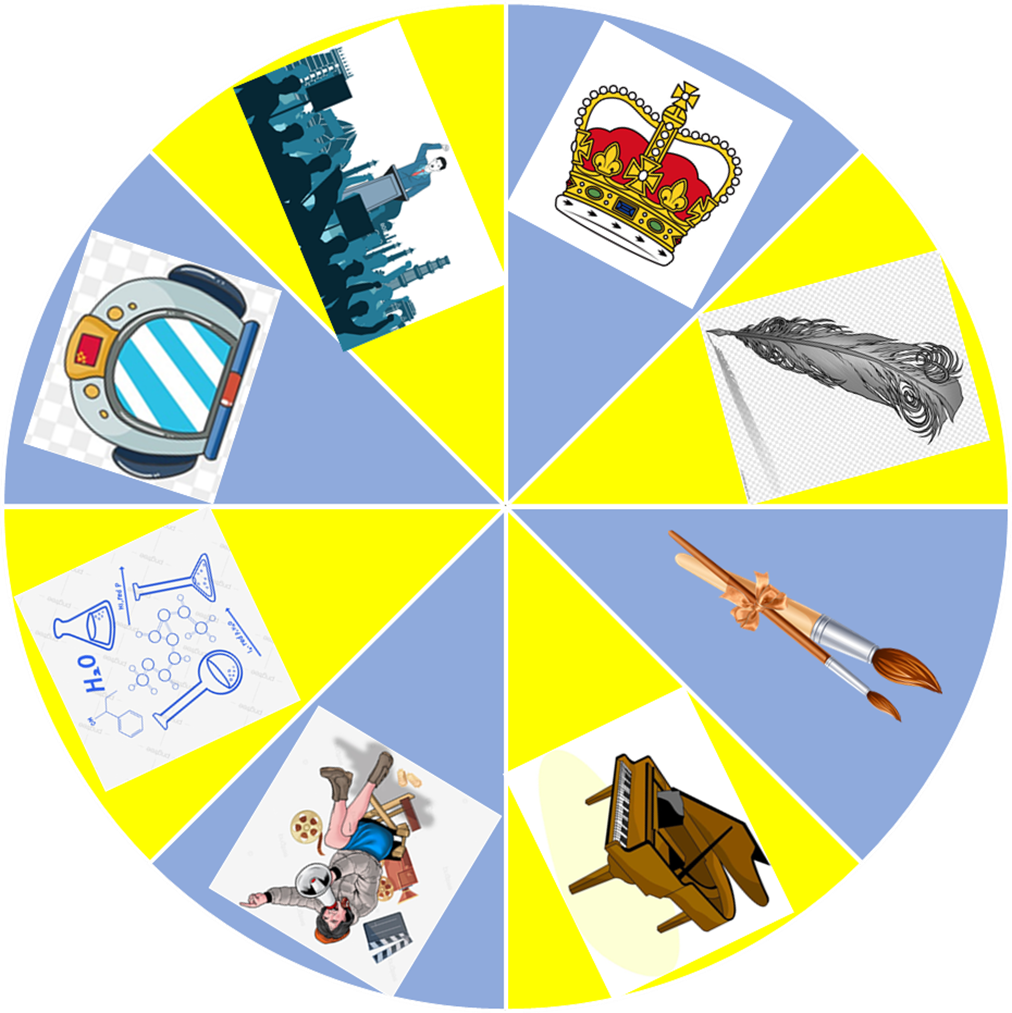 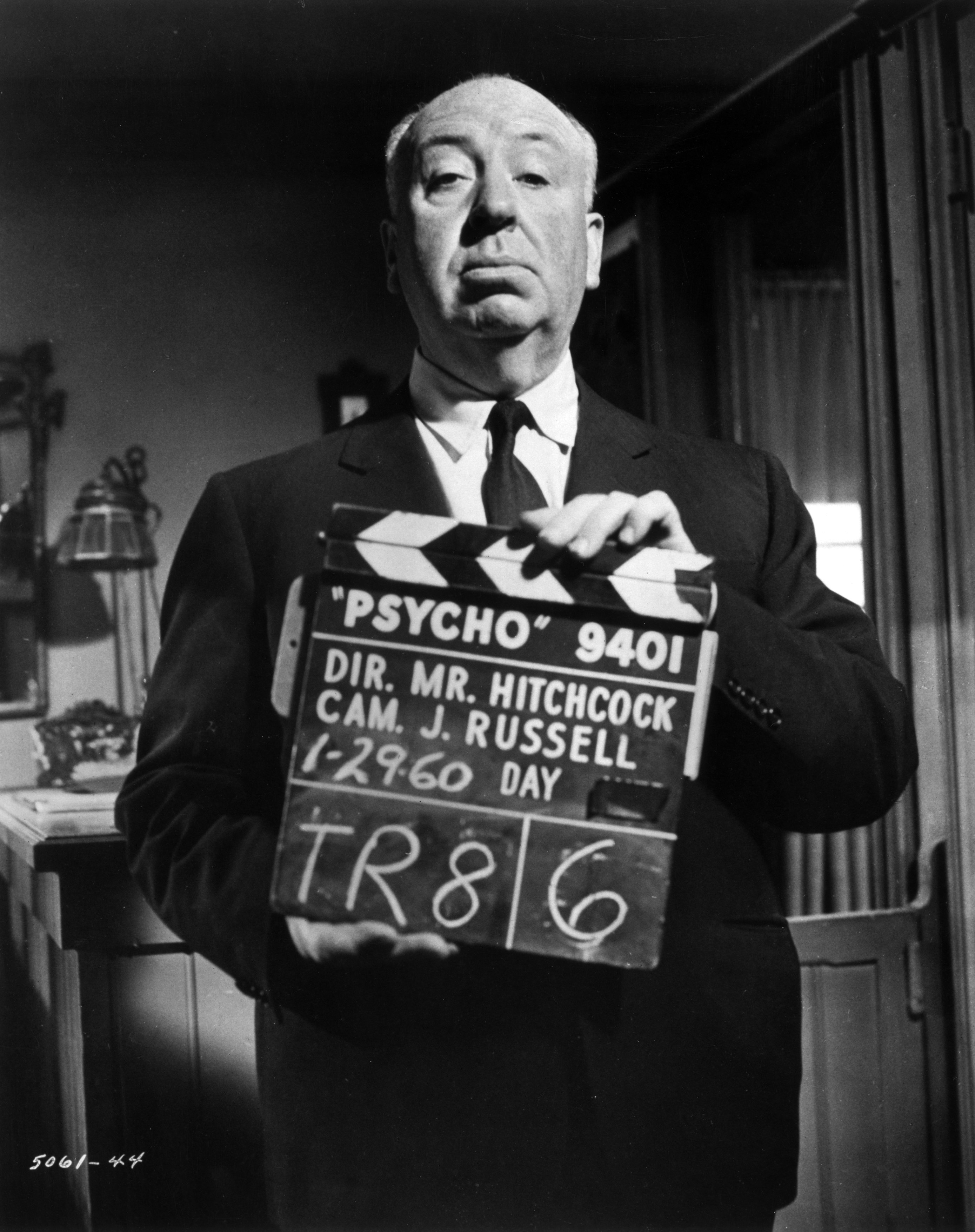 CHECK
SPIN
A. Hitchcock
He was a British director.
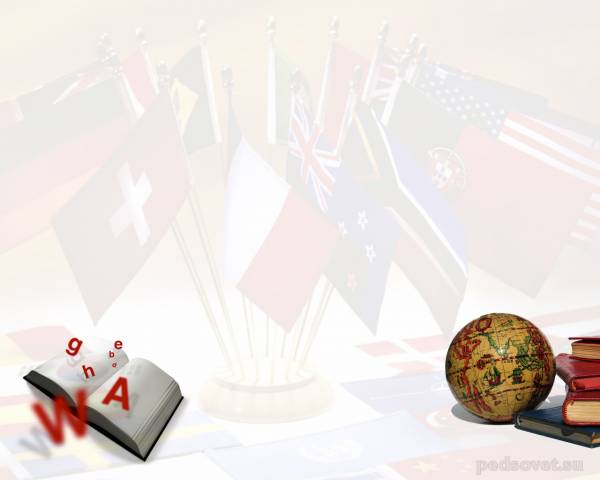 What were these famous British people?
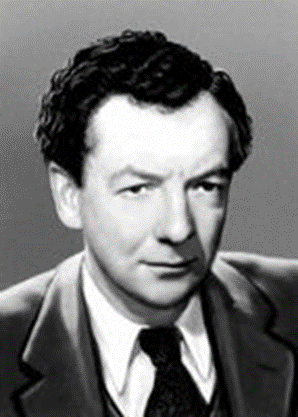 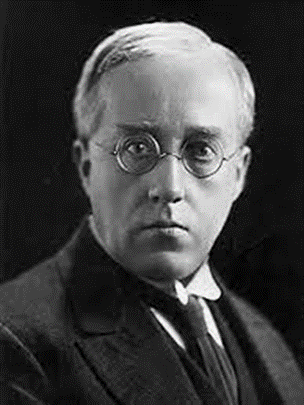 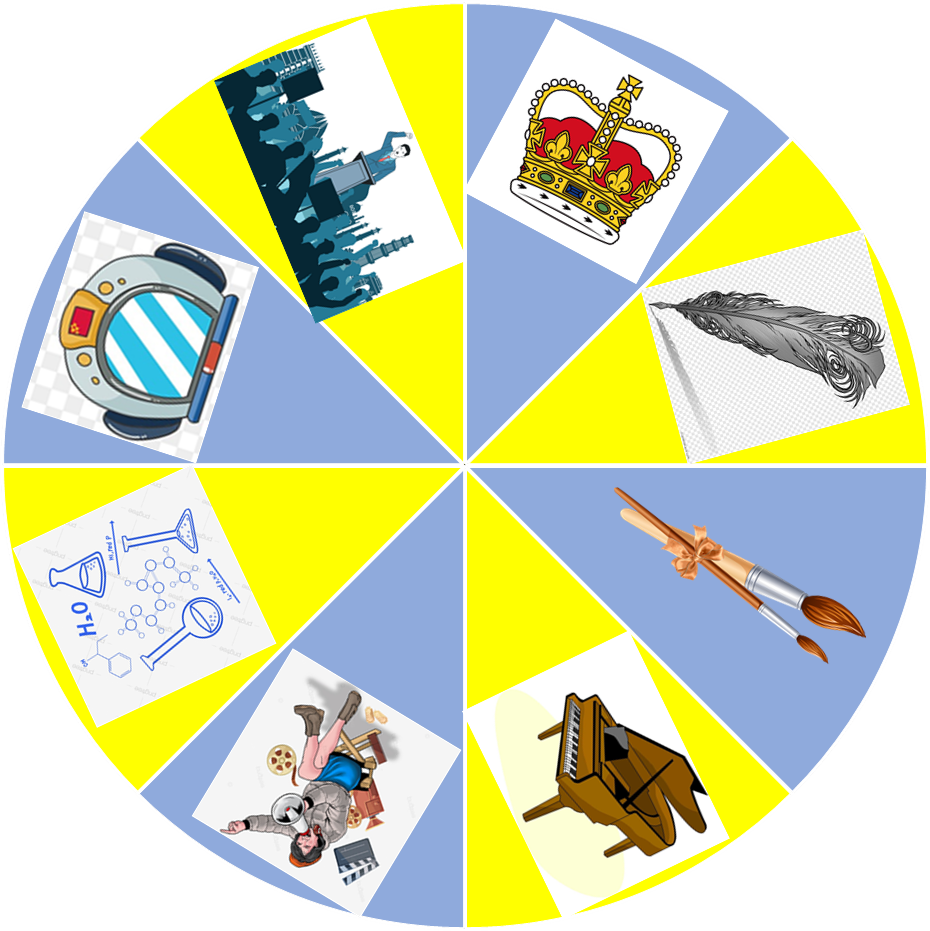 CHECK
SPIN
G. Holst
E. Britten
They were British composers.
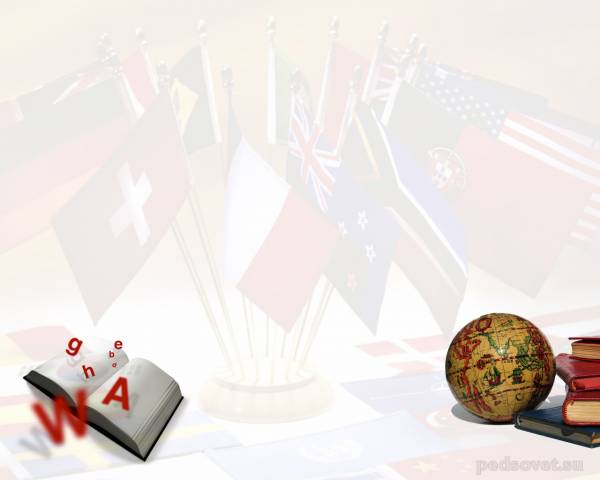 What was this famous British person?
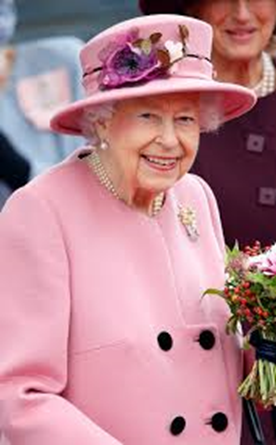 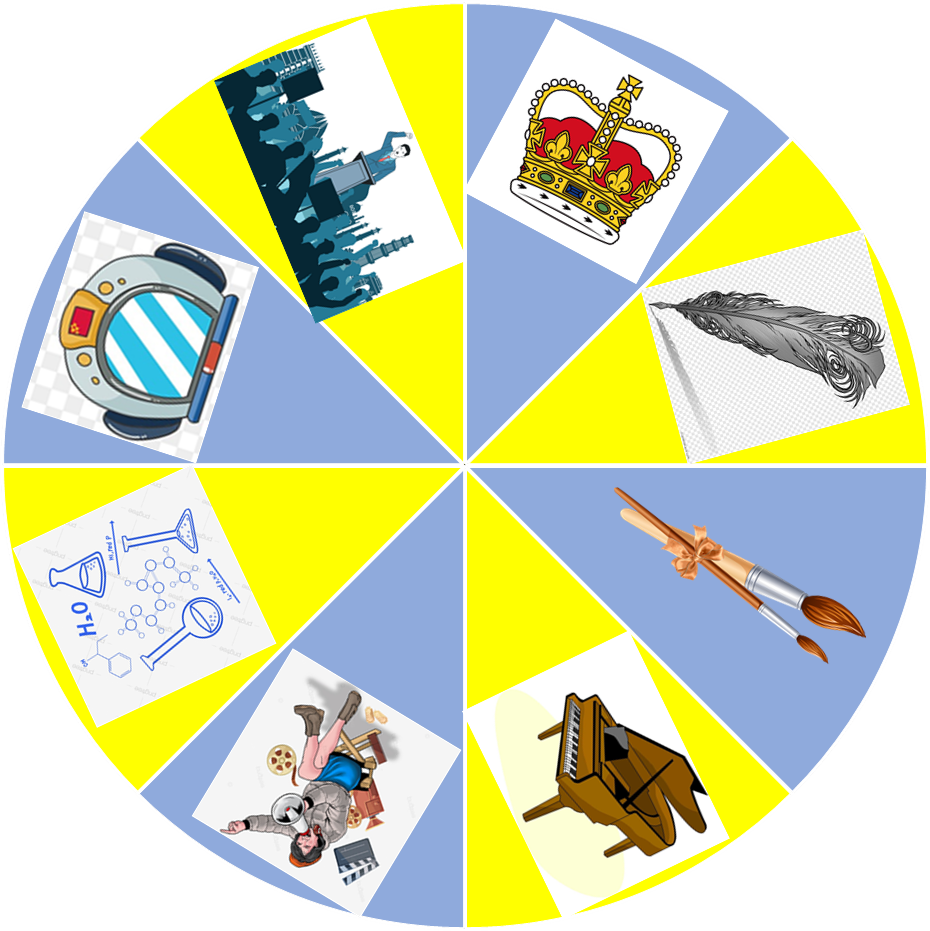 CHECK
SPIN
Elizabeth II
She was a British queen.
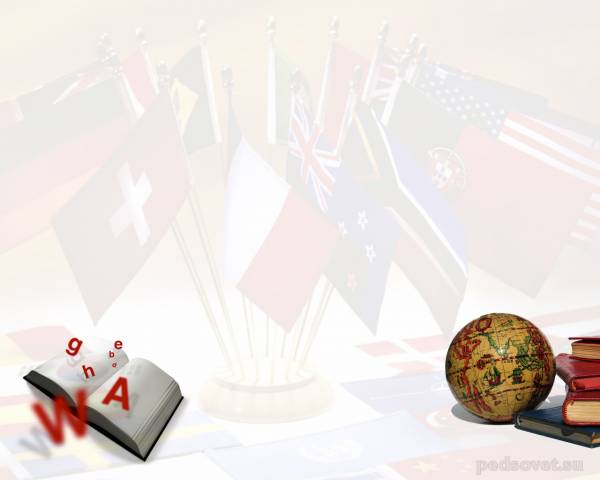 What was this famous British person?
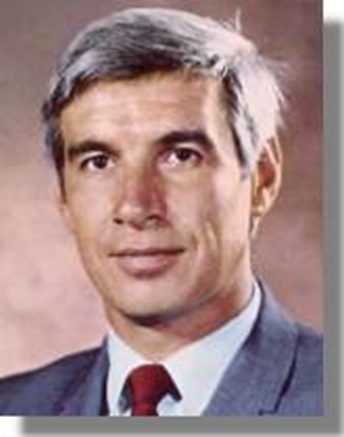 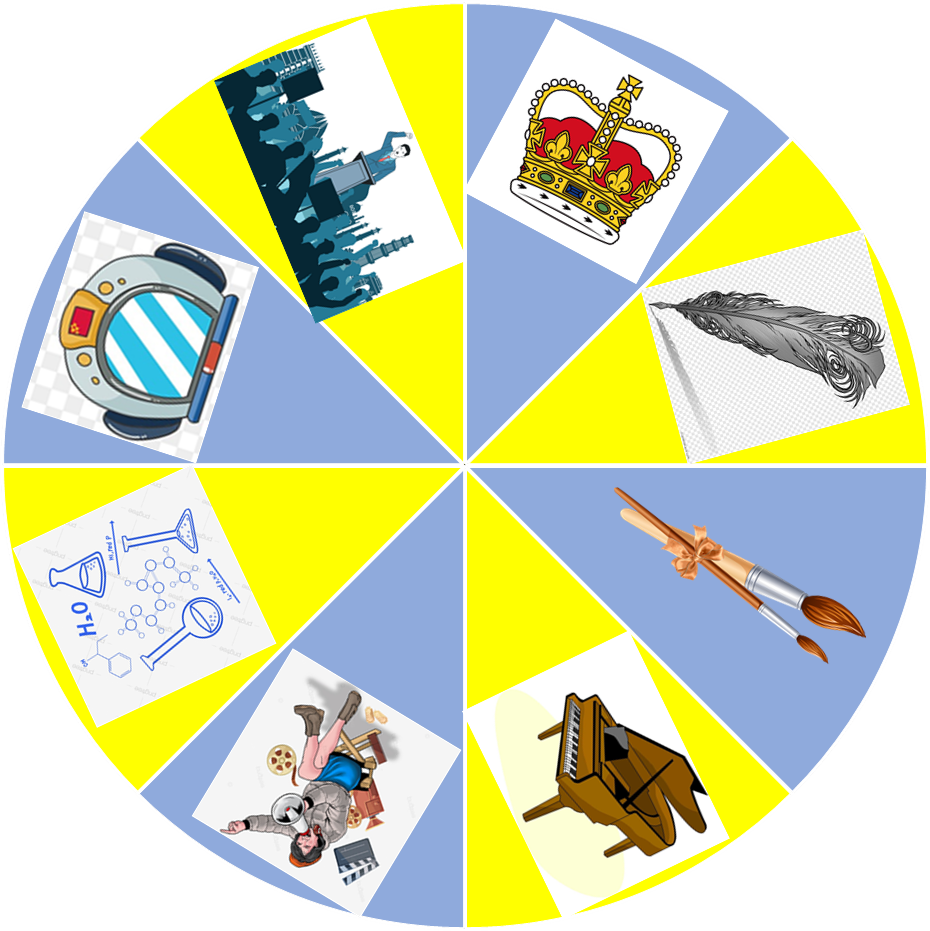 CHECK
SPIN
A. Llewellyn
He was a British astronaut.
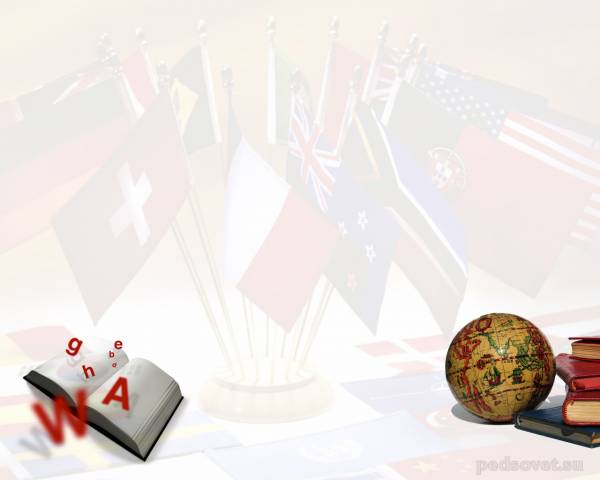 What were these famous British people?
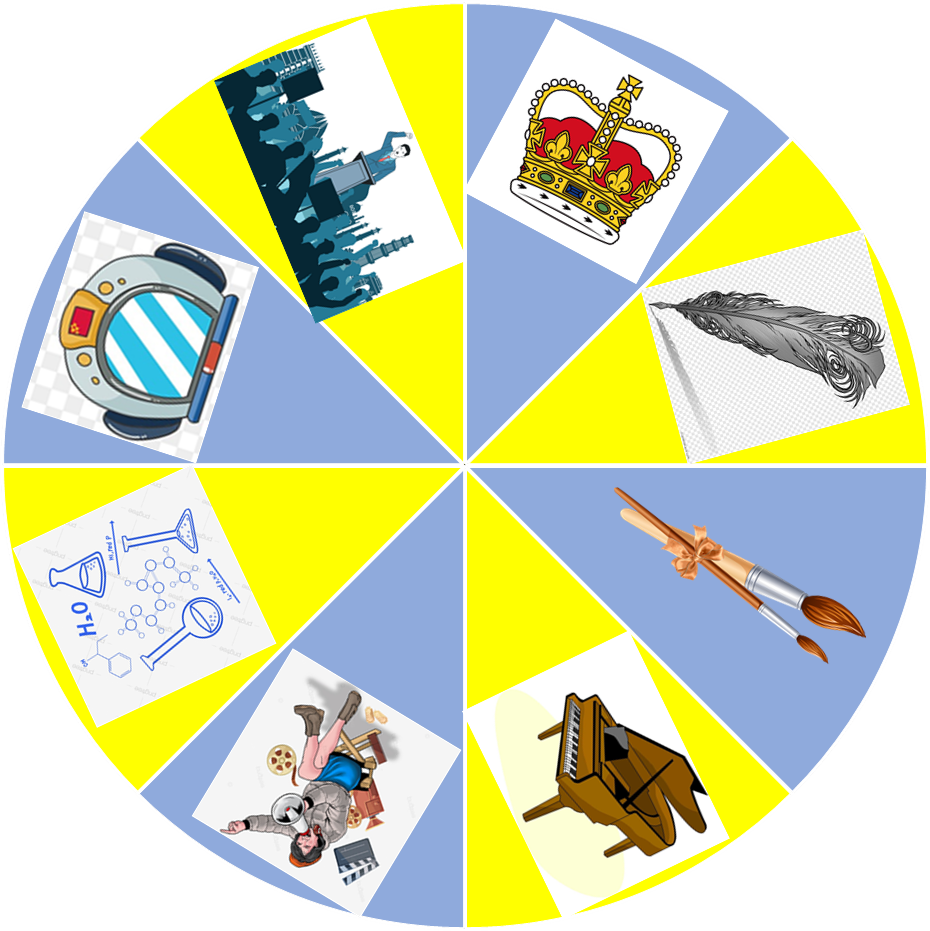 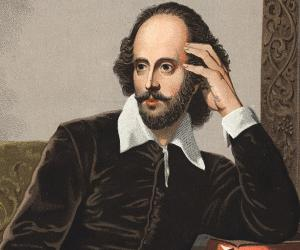 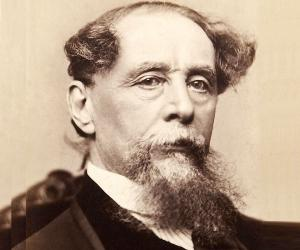 CHECK
SPIN
W. Shakespeare
Ch. Dickens
They were British writers.
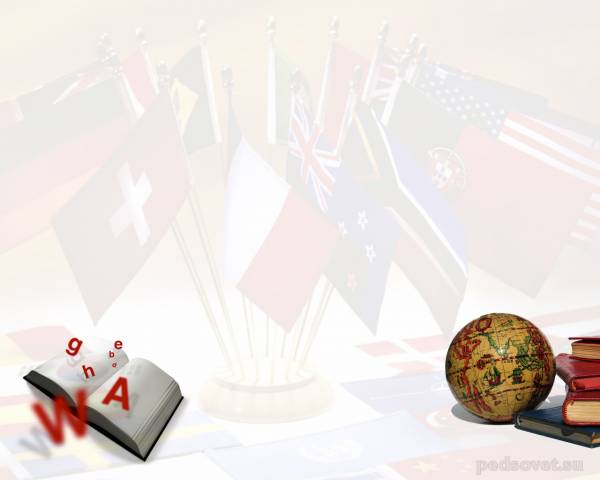 Who were these famous British people?
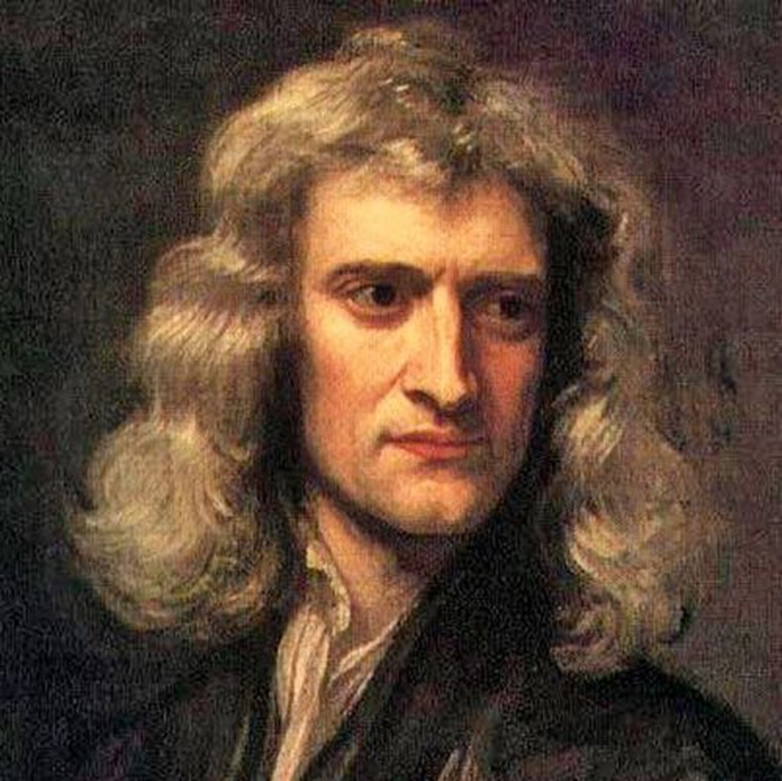 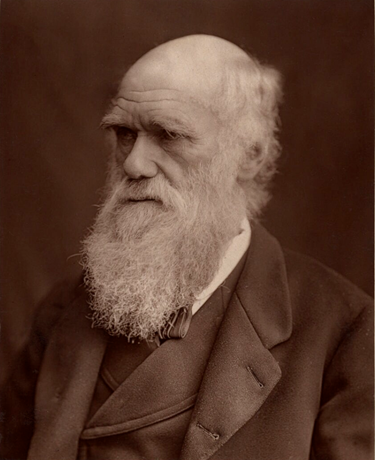 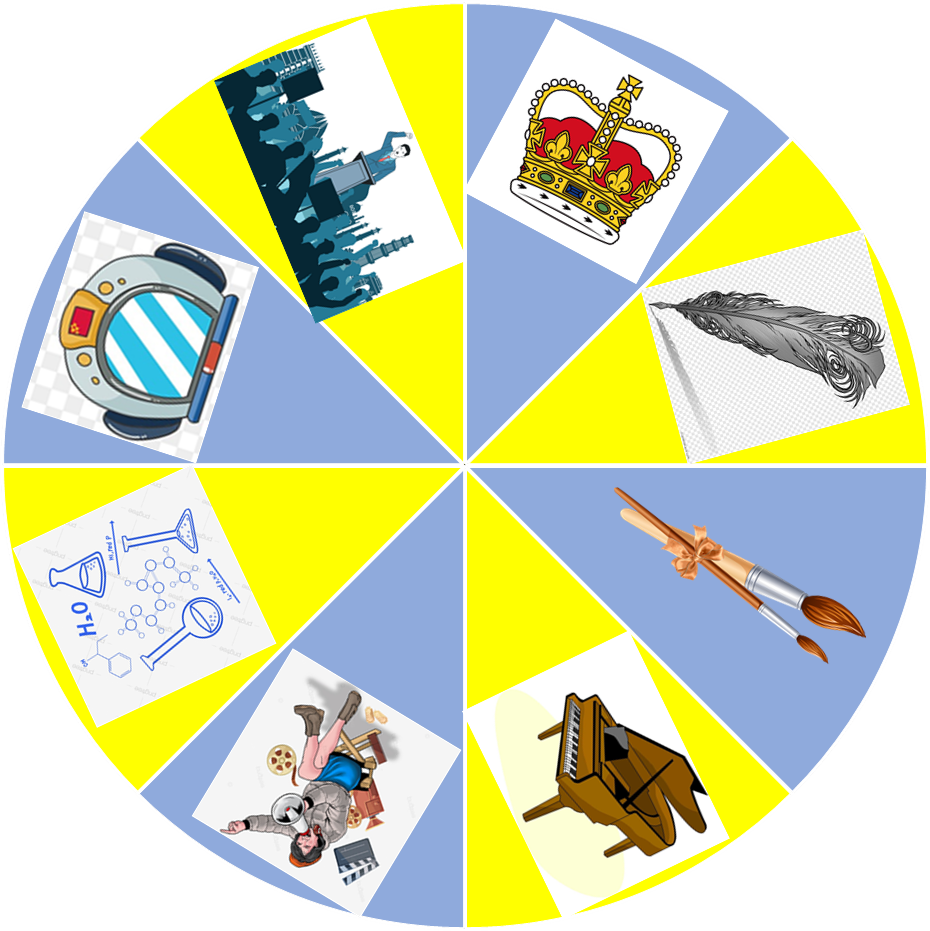 CHECK
SPIN
I. Newton
Ch. Darwin
They were British scientists.
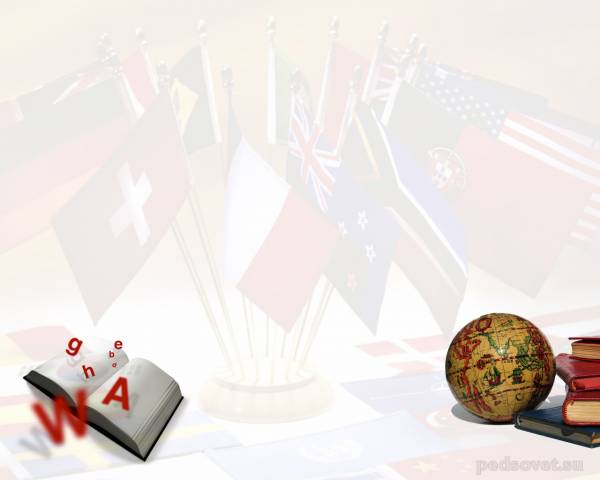 Watch and complete.
Usain Bolt. The Fastest Man in the World
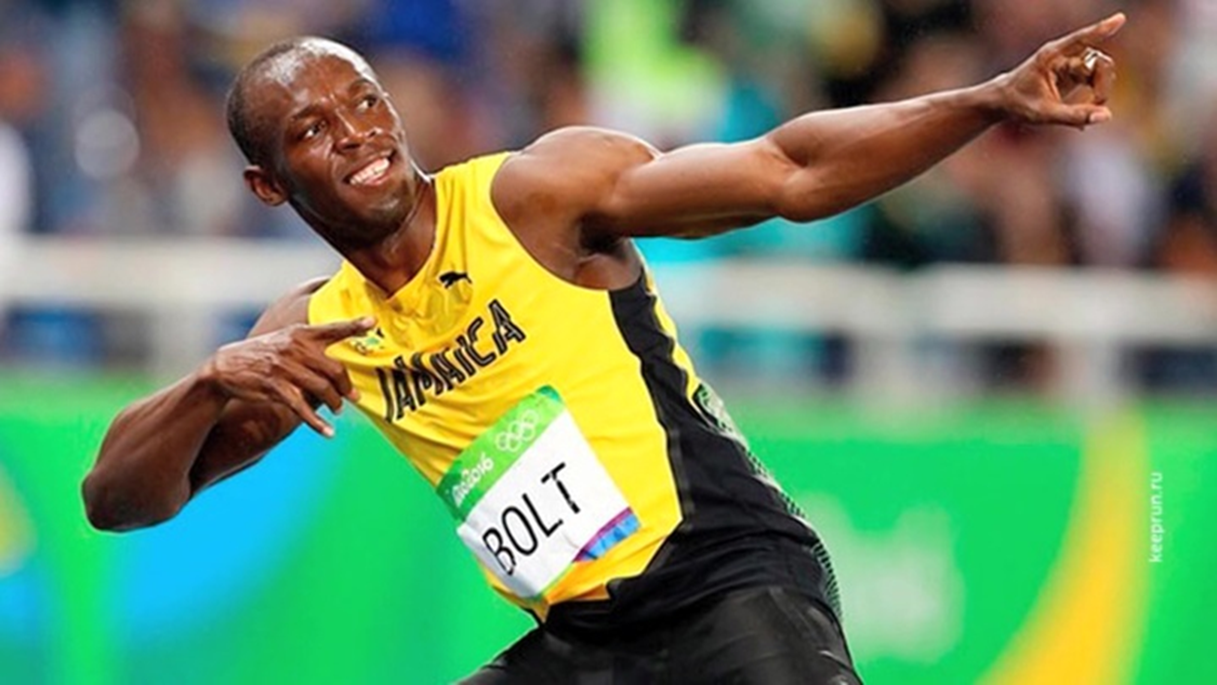 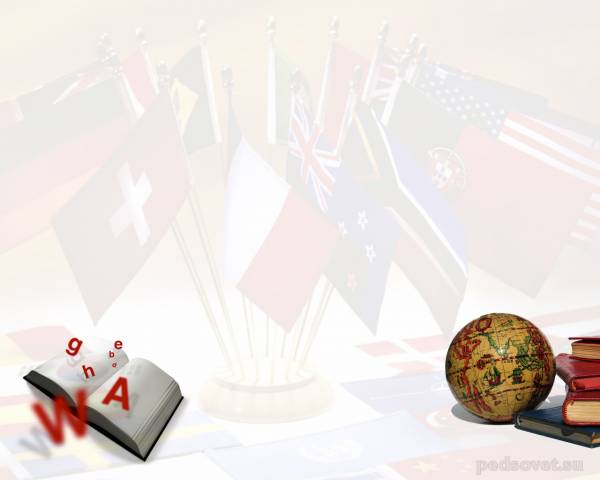 Complete the sentences
fast
at school
Jamaica
wasn`t
late
hard-working
Usain Bolt ____________ from a rich family.
Usain Bolt was never ____________ for school.
In his childhood he was very active and ____________.
Usain Bolt was usually hungry ____________.
He was really ____________ at sport.
Usain Bolt was born in ____________ in 1986.
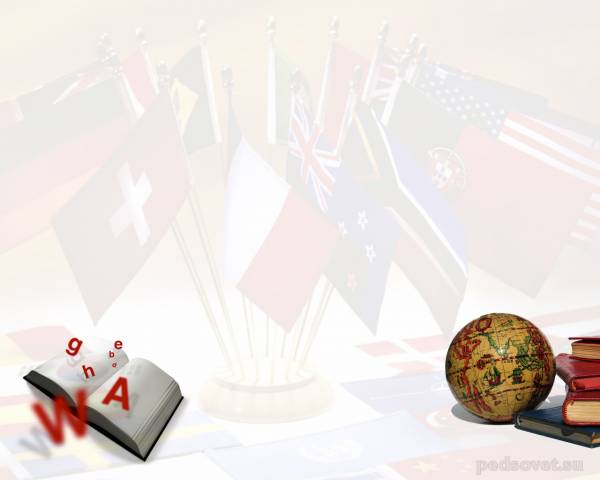 Präteritum von “sein”
(war)
ich			war     
du			warst   
er,es,sie	war      
wir			waren  
ihr			wart    
sie, Sie		waren
17
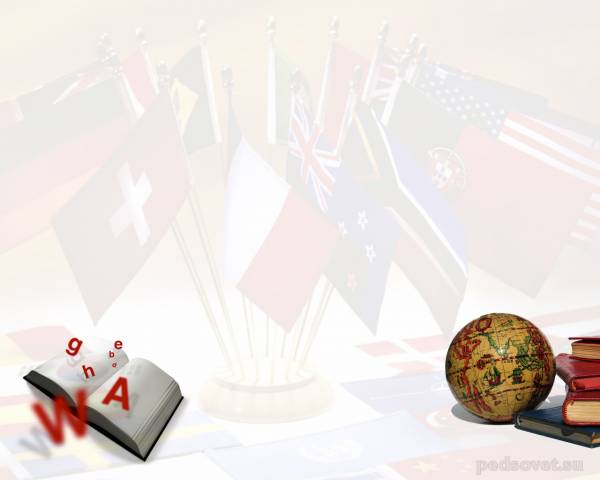 Wer ist das?
Was war diese Person von Beruf?
Ratet und beschreibt
Margaret Thatcher
Malerin
Politikerin
Astronautin
Sportlerin
Komponistin
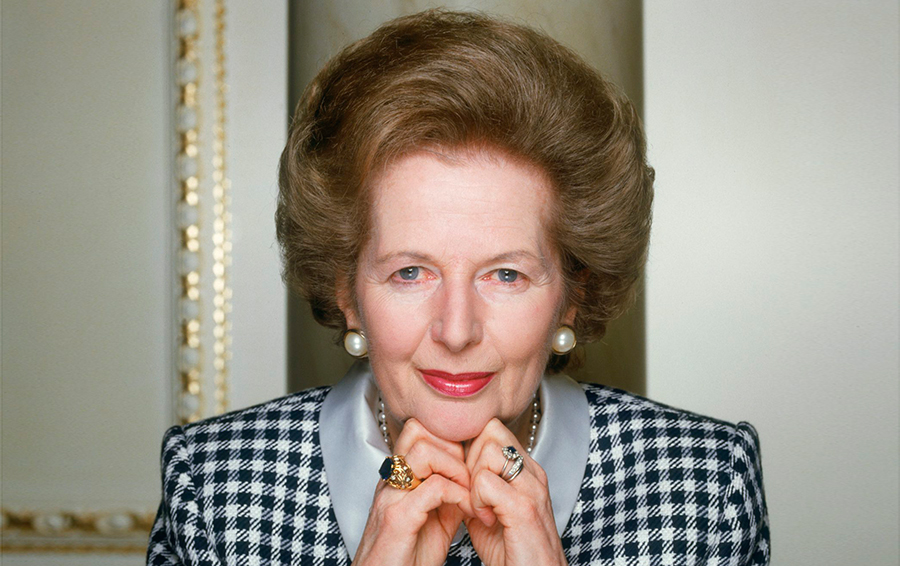 Wie war  sie?
klug
stark
kreativ
sympatisch
musikalisch
18
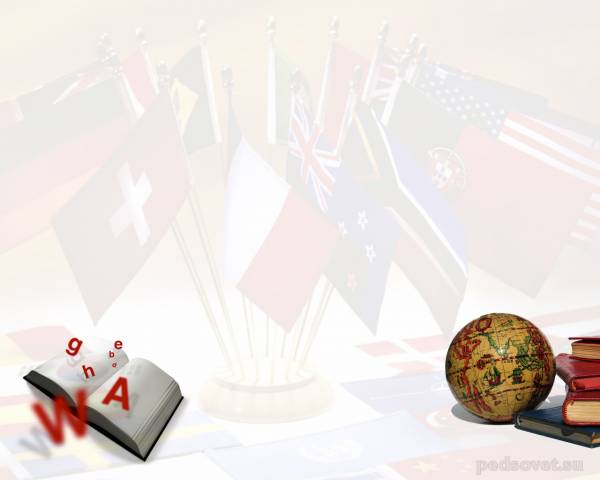 Was waren diese Personen von Beruf ?
Wer ist das?
Trainer
Eishockeyspieler
Astronaut
Sportler
Fuβballspieler
Anatolij Tarasow           Viktor Tichonow
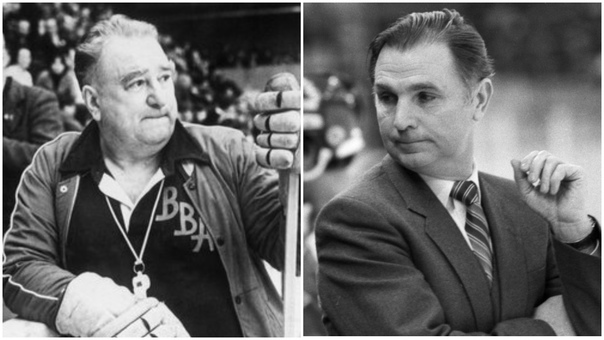 Wie waren sie?
klug
sportlich
kreativ
cool
schnell
19
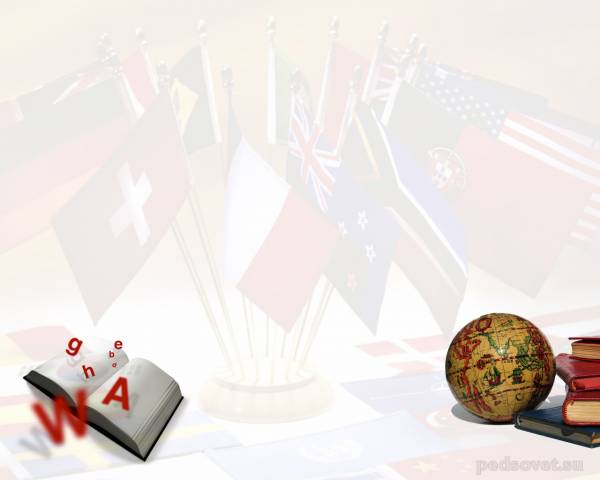 Was war diese Person von Beruf?
Wer ist das?
Michail Gorbatschow
Maler
Politiker
Astronaut
Sportler
Komponist
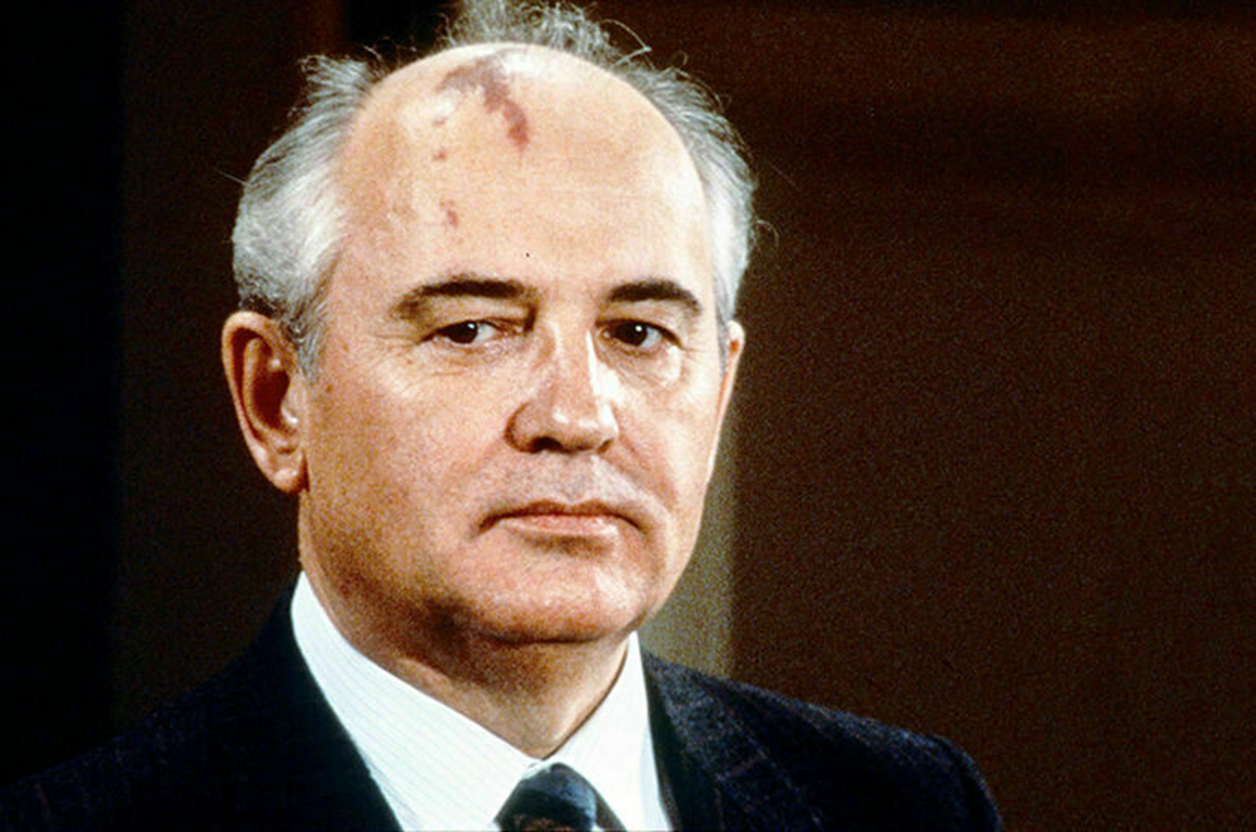 Wie war  er?
klug
stark
kreativ
sympatisch
musikalisch
20
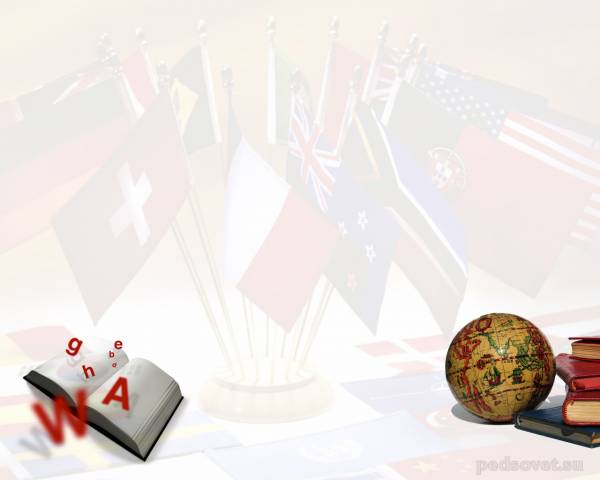 Was waren diese Personen von Beruf?
Wer ist das?
Pele
Lew Jaschin
Maler
Politiker
Astronaut
Sportler
Komponist
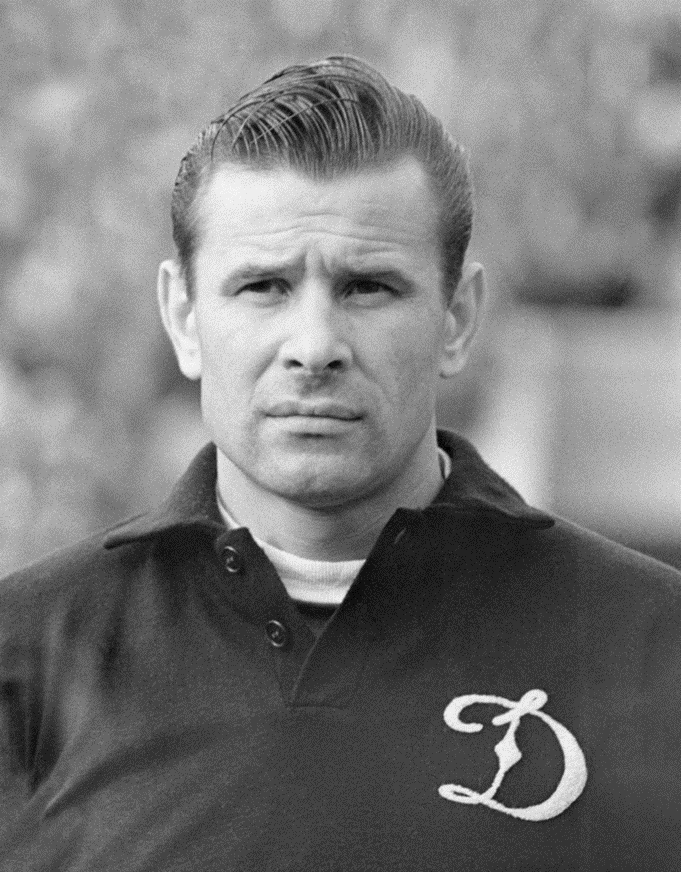 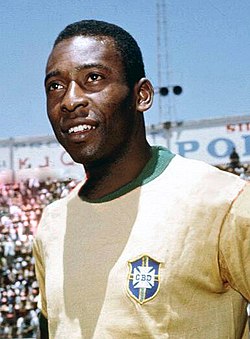 Wie waren  sie?
klug
stark
kreativ
sympatisch
musikalisch
21
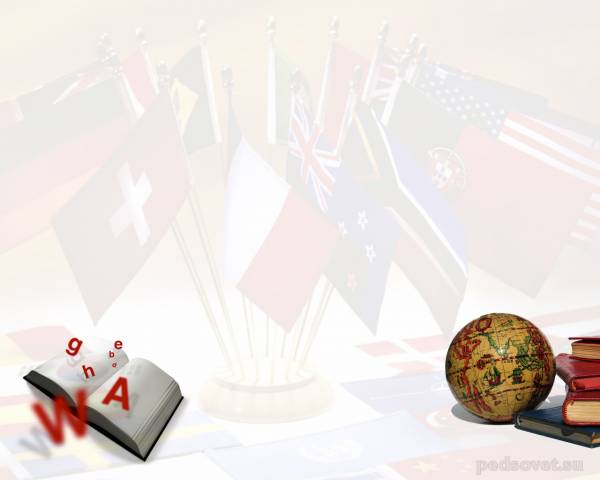 Wer ist das?
Was waren diese Personen von Beruf ?
Trainer
Eishockeyspieler
Astronaut
Sportler
Fuβballspieler
Wladimir Krutow
Walerij Harlamow
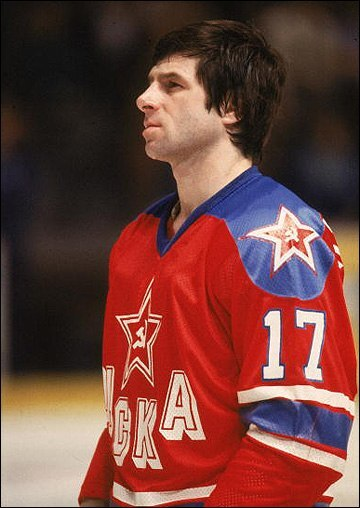 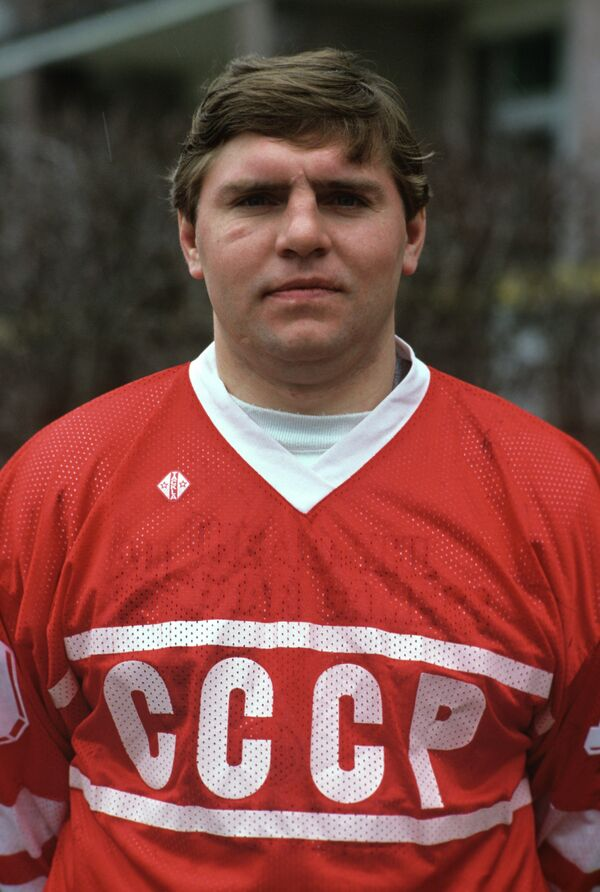 Wie waren sie?
klug
sportlich
kreativ
cool
schnell
22
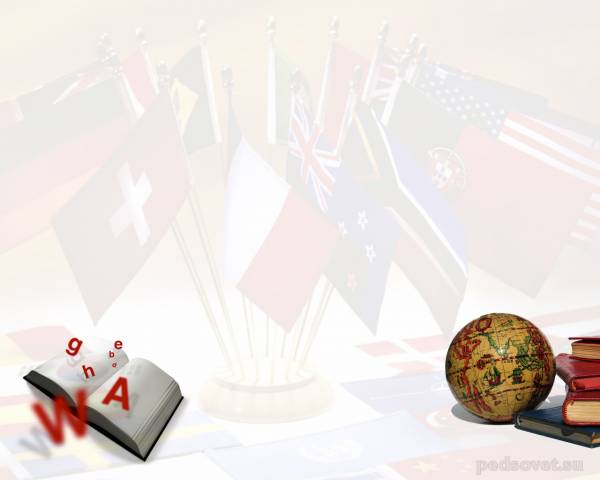 Was war diese Person von Beruf?
Wer ist das?
Maler
Politiker
Astronaut
Sportler
Komponist
Juri Gagarin
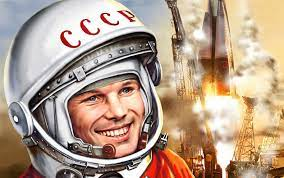 Wie war  er?
klug
stark
kreativ
sympatisch
musikalisch
lustig
23
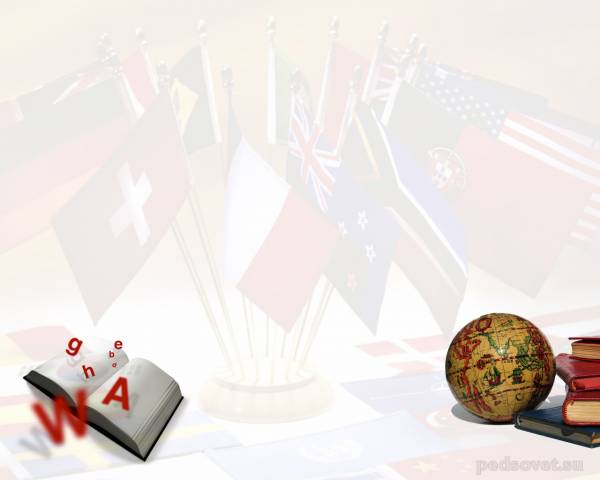 Wer ist das?
Was war diese Person von Beruf?
Leonardo da Vinci
Maler
Politiker
Astronaut
Sportler
Komponist
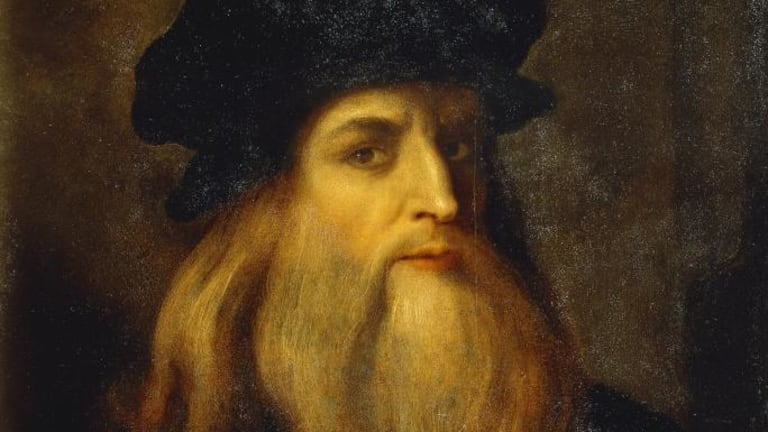 Wie war  er?
klug
stark
kreativ
sympatisch
musikalisch
lustig
24
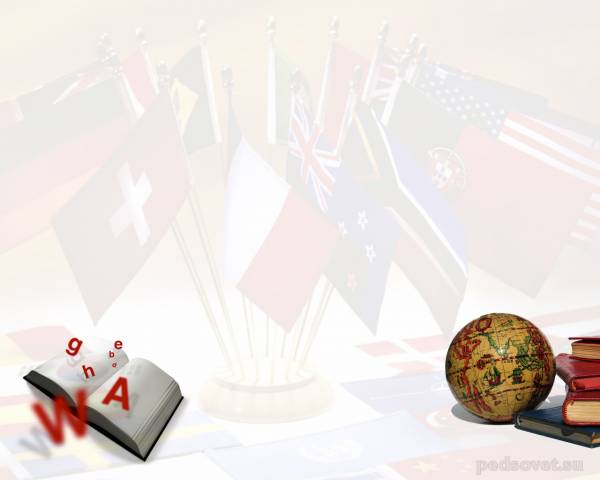 Lest den Dialog und spielt die Rollen
Dialog 2. In der Schule
- Hi!
- Hallo!
-Wie geht es?
- So-so-la-la. Gestern war der Test in Mathe. 
-Na und? Eine Fȕnf bekommen?
-Ja. Der Lehrer war böse.
Dialog 1. Fuβballspiel
- Hallo!
- Hi!
-Wie geht es?
- Super. Ich war vorgestern beim Spiel “Real-Barcelona”. Warst du auch?
-Nein. Ich war zu Hause. 
-Schade.
Dialog 3. Eishockeyspiel
- Hi!
- Hallo!
-Wie geht es? Ich war gestern beim Spiel «Sibir - Avangard”. Warst du auch?
- Ja. Ich war.  Das Spiel war interessant und Avangard war schnell.
- Sibir war auch super!
- Ja-ja, natürlich!
Dialog 4. Über Gagarin
- Guten Tag!
- Guten Tag!
- Weiβt du, wer Gagarin war?
- Ja, er war Austronaut.
- Er war stark und lustig!
- Er war der beste in der Welt!
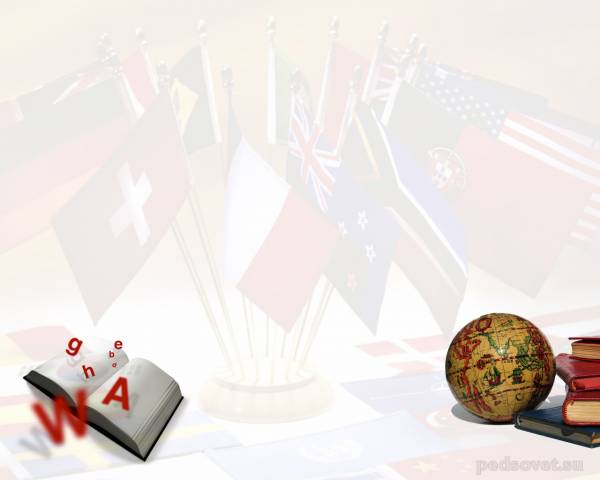 Correct the mistakes / Korrigiert die Sätze
Tutankhamun is a very young king in Ancient Egypt.
The pyramids was Egyptian tombs.
Your parents were born in Altai Region?
Dinosaur not were mammals. 
Ludwig van Beethoven ist der beste Komponist Deutschlands.
Seine Musik waren lustig und traurig.
Du warst gestern krank?
Wir sind gestern im Museum.
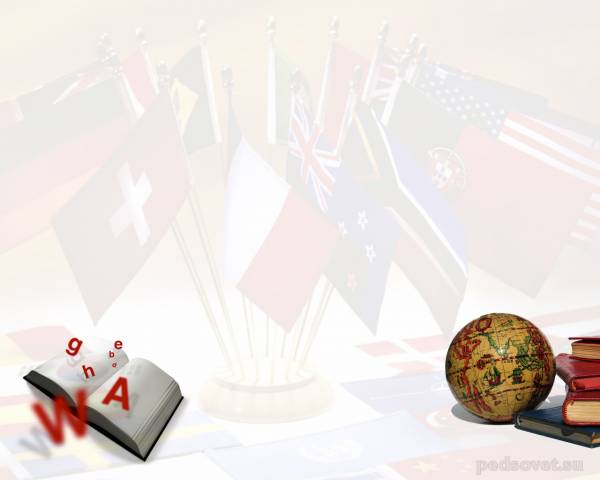 GUESS!
Look at the profiles of the famous people and talk about one of them but don`t say his name. Other students should guess who you are talking about.
Example. Personal Profile1. from Germany
2. Nobel Prize winner
3. talented in Physics
4. a famous German scientist
5. 1879
Example:
He was from Germany.
He was a Nobel Prize winner. He was  talented in Physics
and a famous German scientist. He was born in 1879.
Guess! Who`s he?
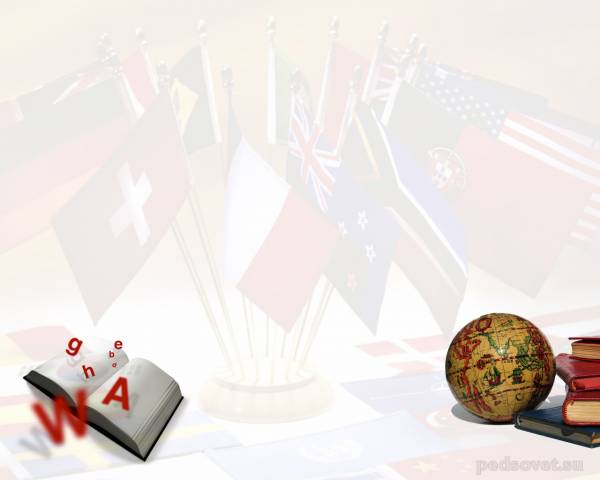 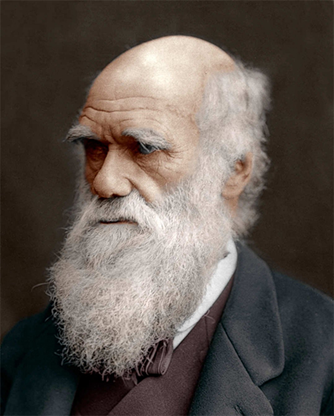 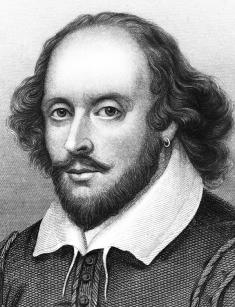 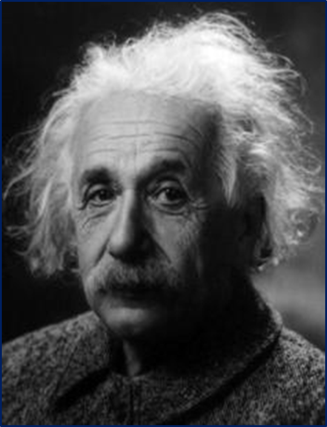 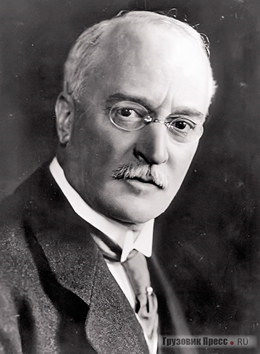 Rudolf Diesel,
Germany, scientist, 1858
Albert Einstein, Germany, scientist, 1879
W. Shakespeare, England, writer, 1564
Charles Darwin, England, scientist, 1809
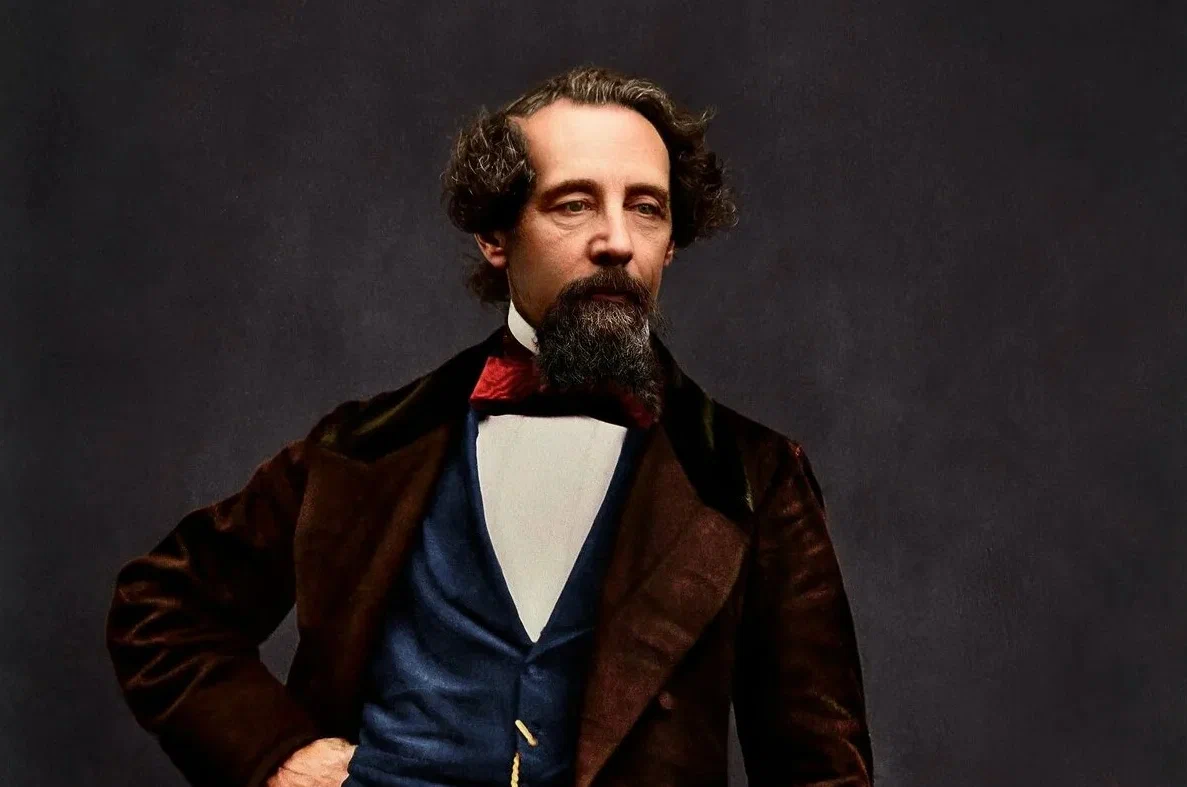 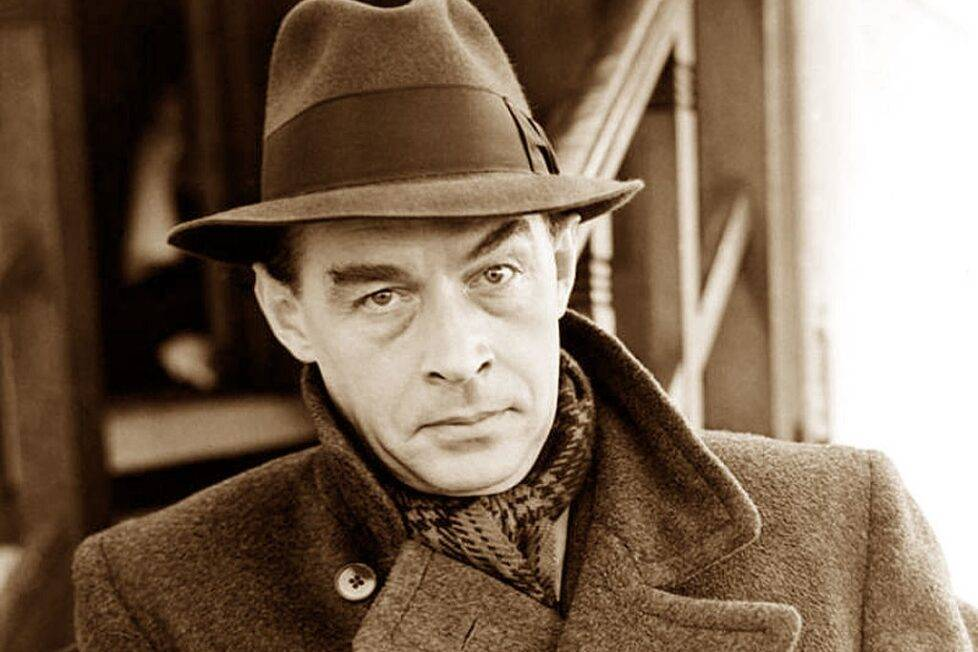 GUESS!
Erich M. Remarque, Germany, writer, 1898
Charles Dickens, England, writer, 1812
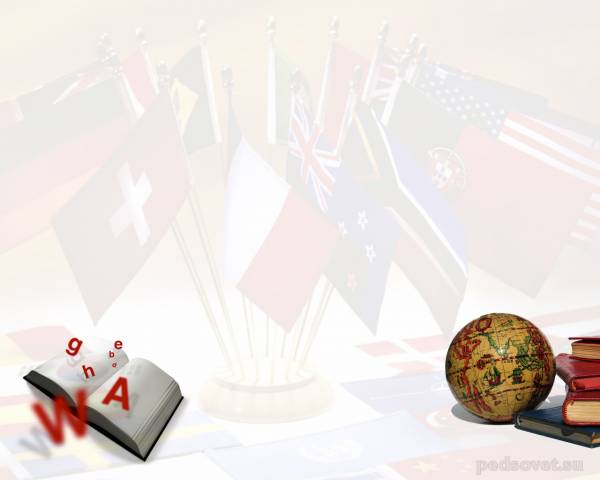 Ratet mal!
Schaut die Information über die bekannten Persönlichkeiten an und sprecht   über eine Person. Sagt keinen ihren Namen. Die anderen Schüler raten und nennen diese Person.
Information:1. aus Deutschland
2. klug und stark
3. Patriot Deutschlands
4. Politiker
Beispiel:
Er war aus Deutschland.
Er war klug und stark. Er war Patriot Deutschlands. Er war Politiker.
Ratet mal! Wer ist das?
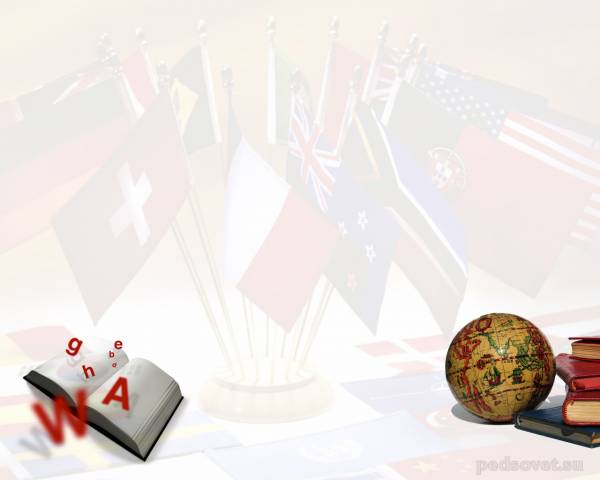 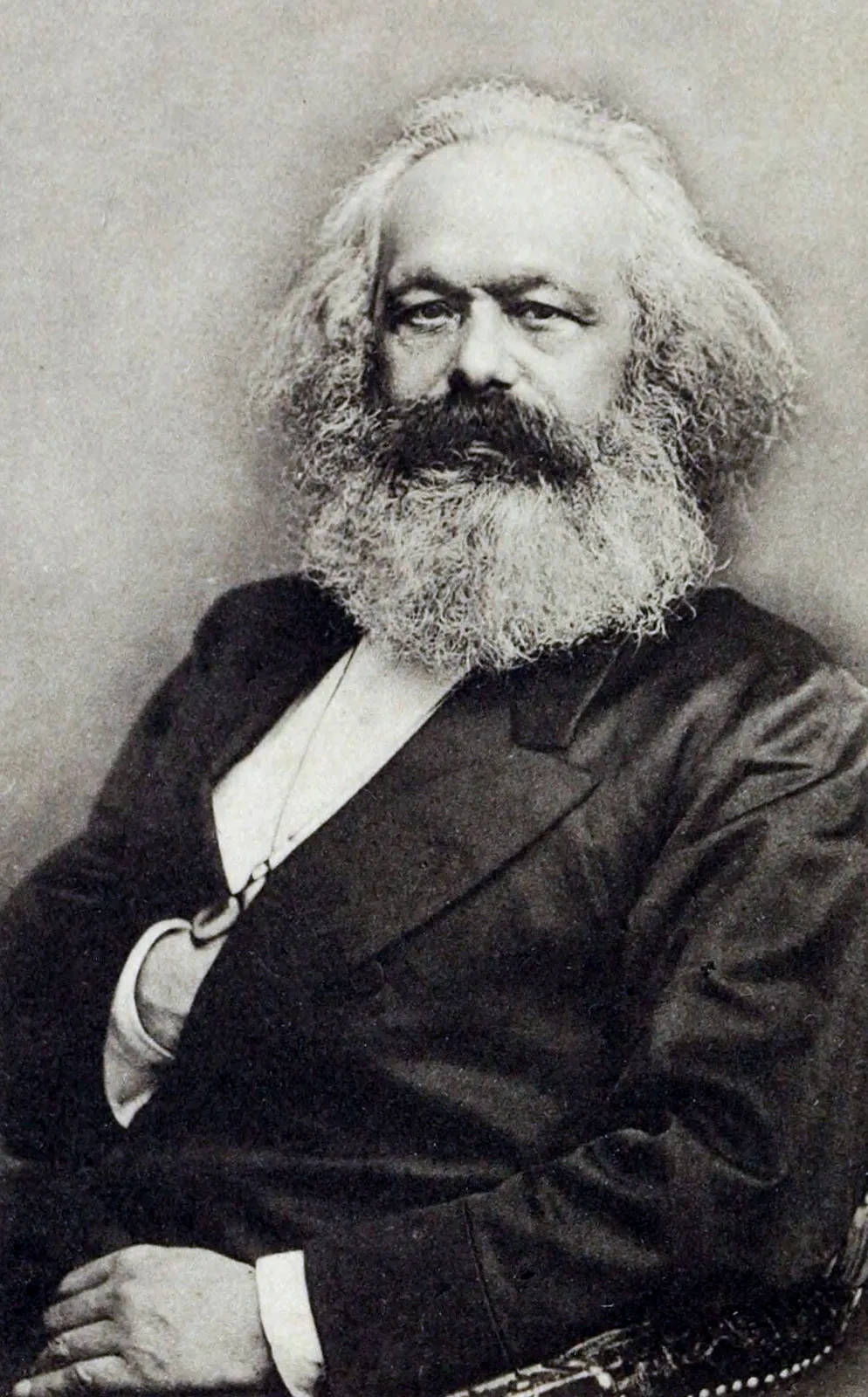 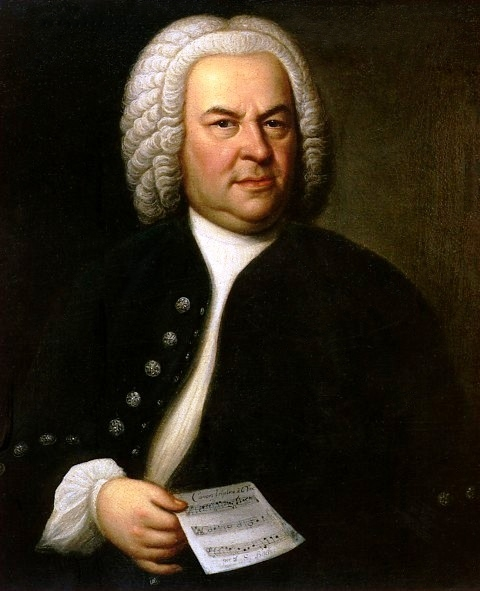 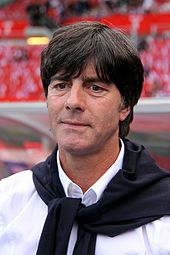 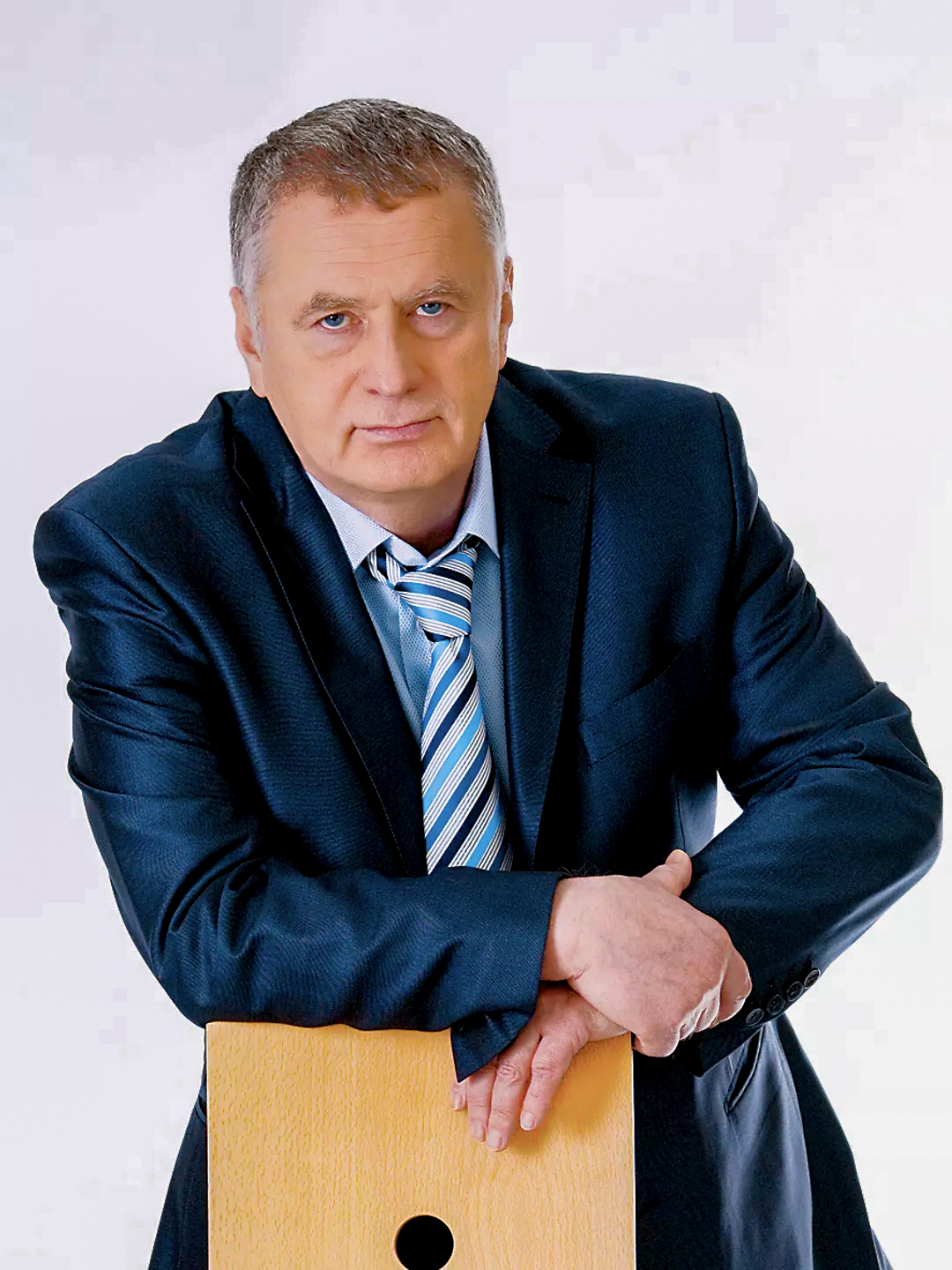 J. S. Bach,
Deutschland, Komponist
J. Löw,
Deutschland,
 Fuβballspieler
Karl Marx,
Deutschland, Politiker
W. Jirinowskij,
Russland, Politiker
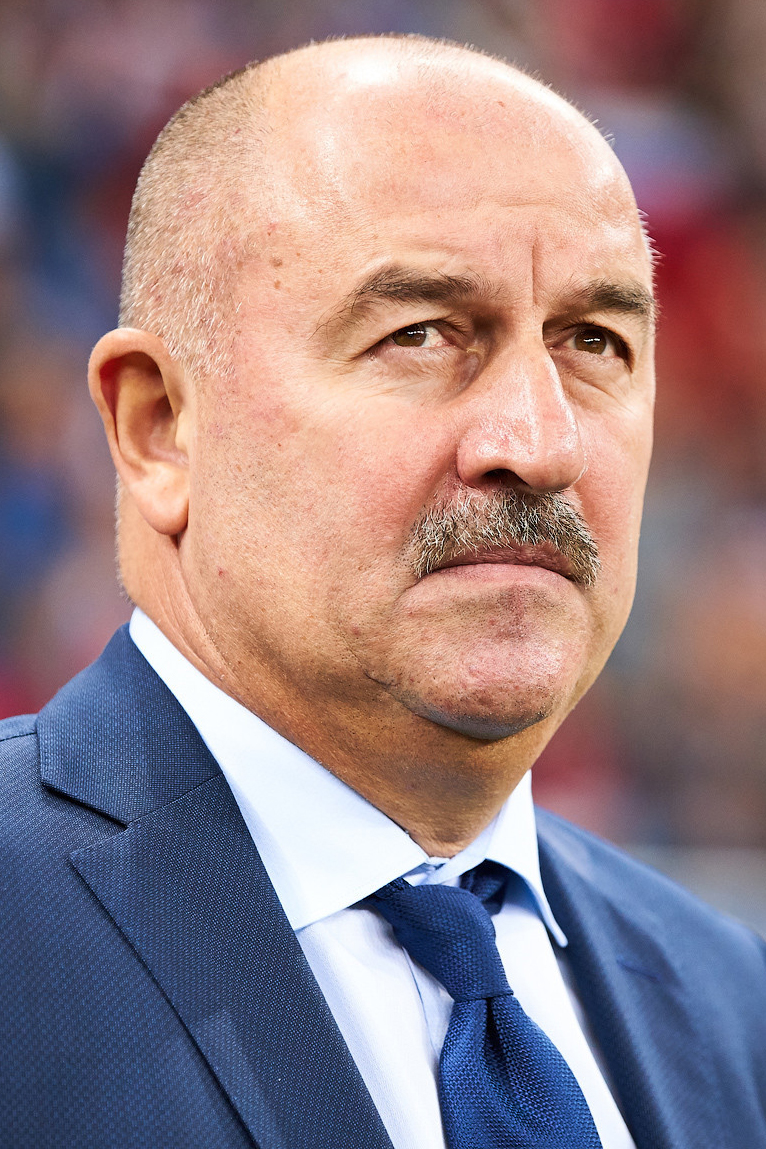 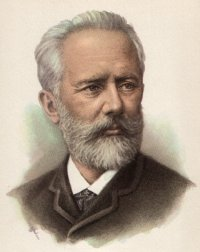 RATET!
M. Glinka,
Russland, Komponist
S. Tschertschesow,
Russland, Fuβballspieler
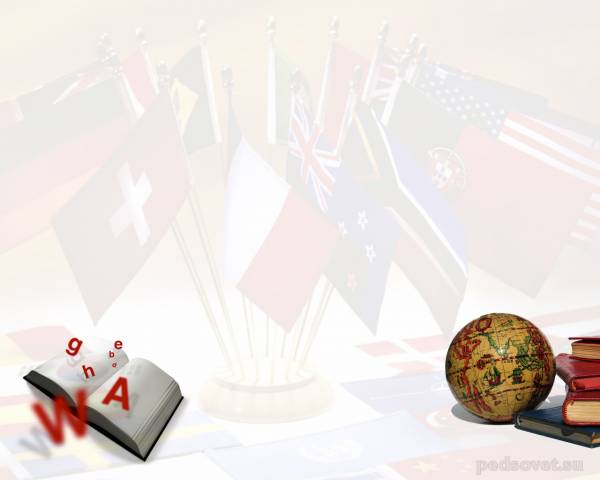 English
Deutsch
was
I
he
 she 
it
war
Ich
er,sie,es
du
warst
ihr
wart
we
you
they
were
wir
sie, Sie
waren
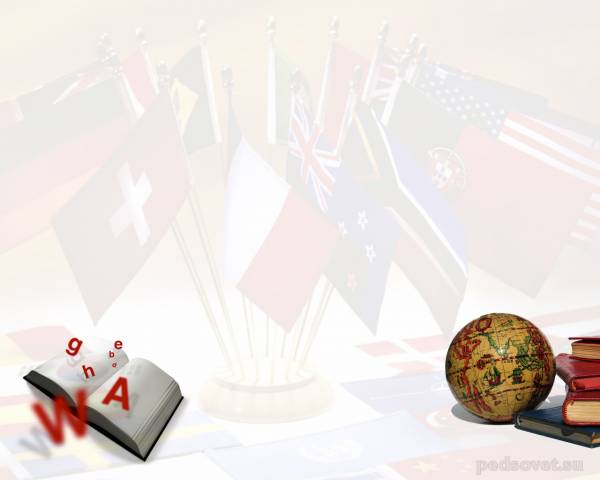 Do the test on site Moodle/
Macht den Test in Moodle
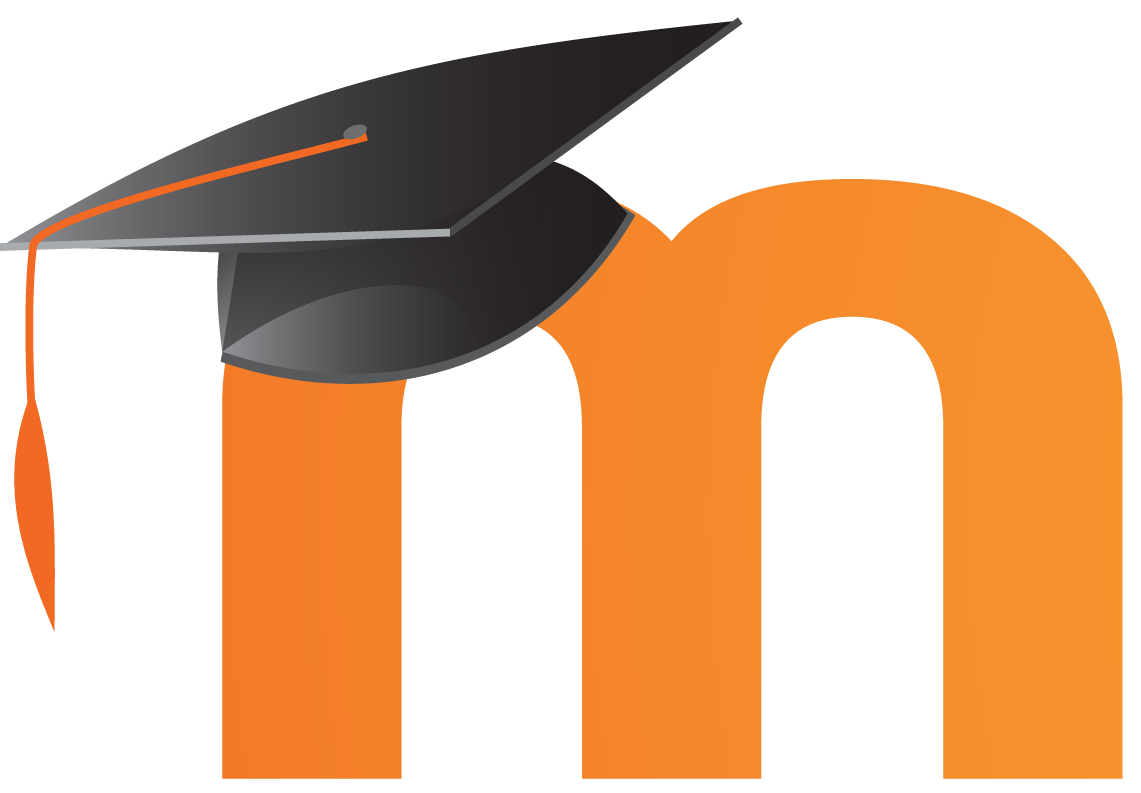 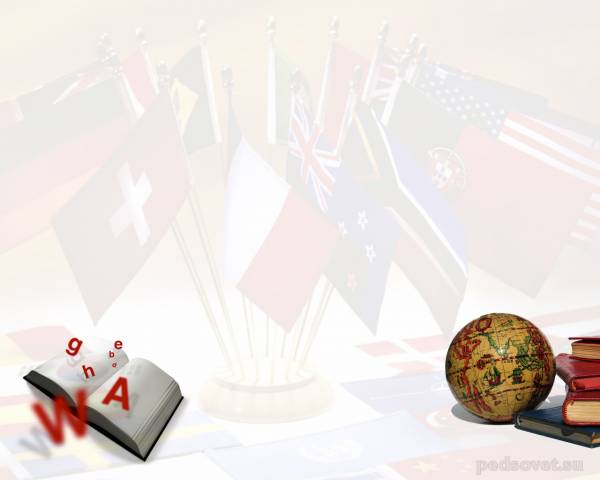 active
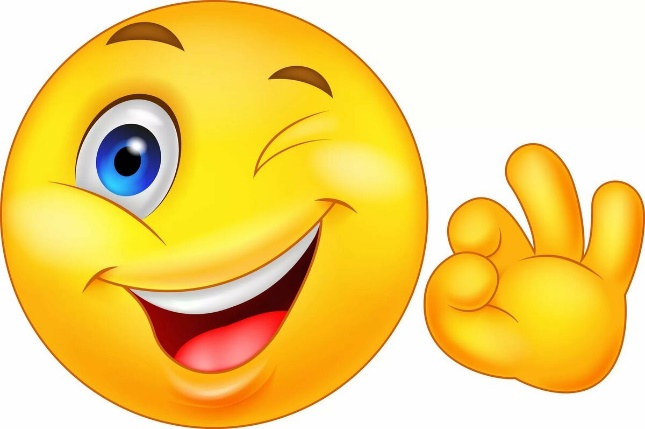 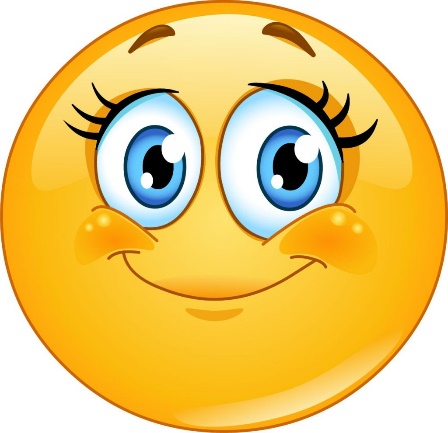 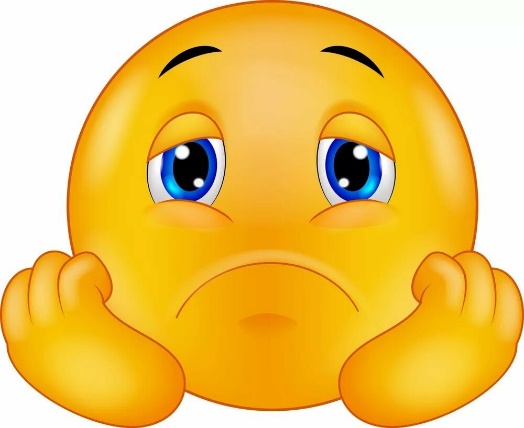 hard-
working
«4»
«3»
«5»
sehr
gut
fleiβig
activ
cool